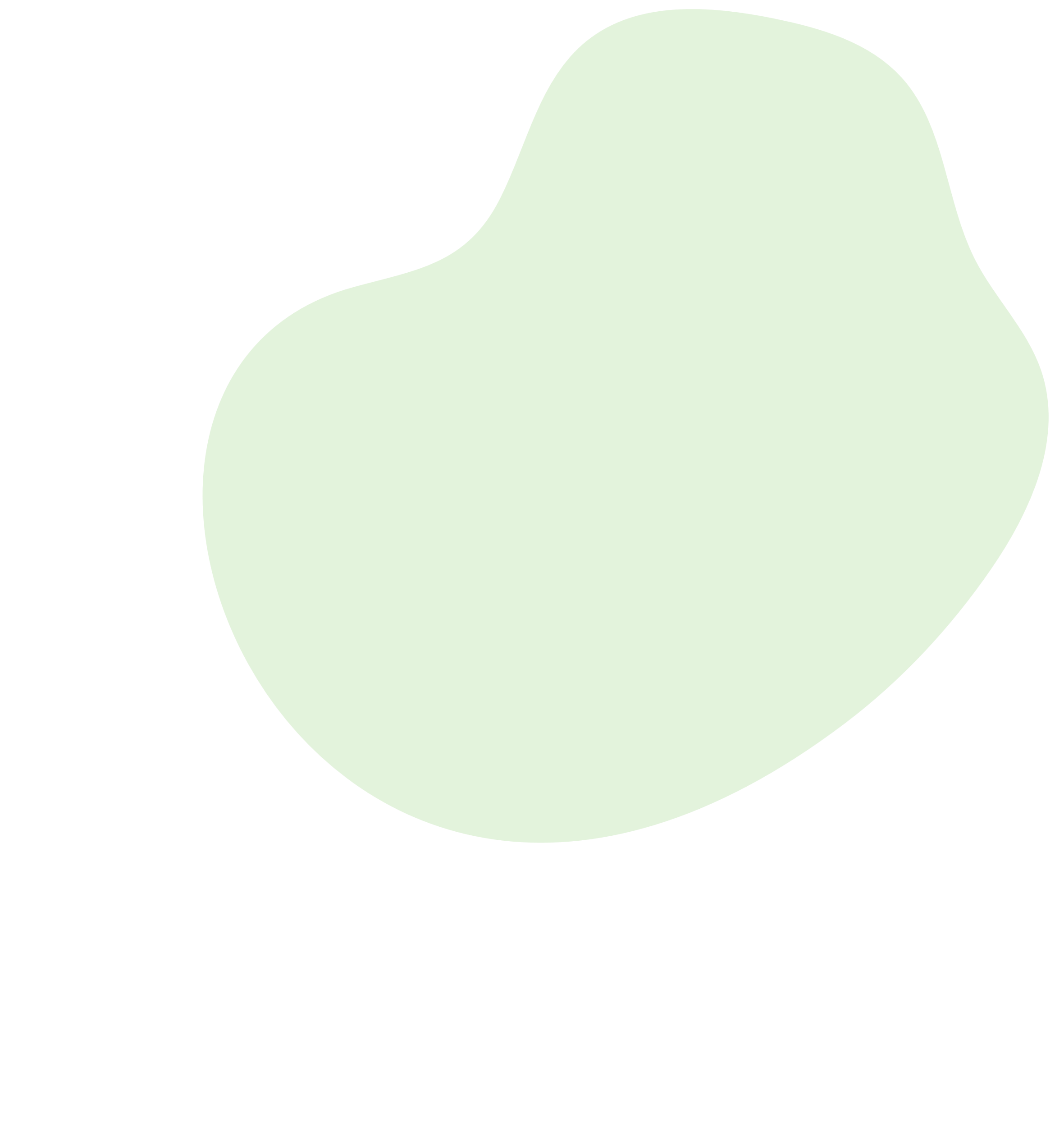 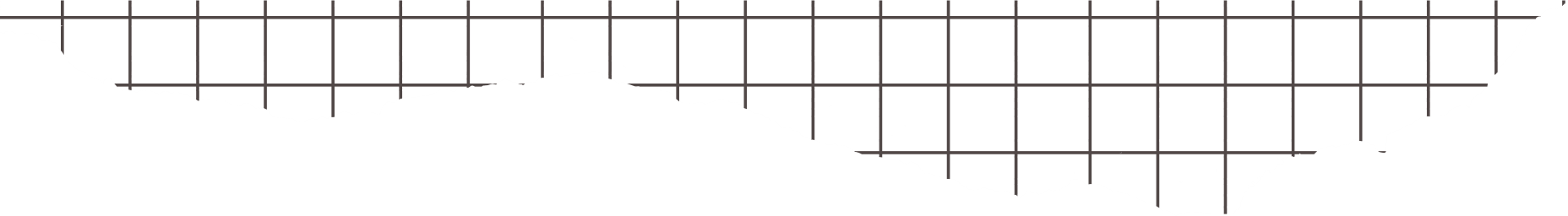 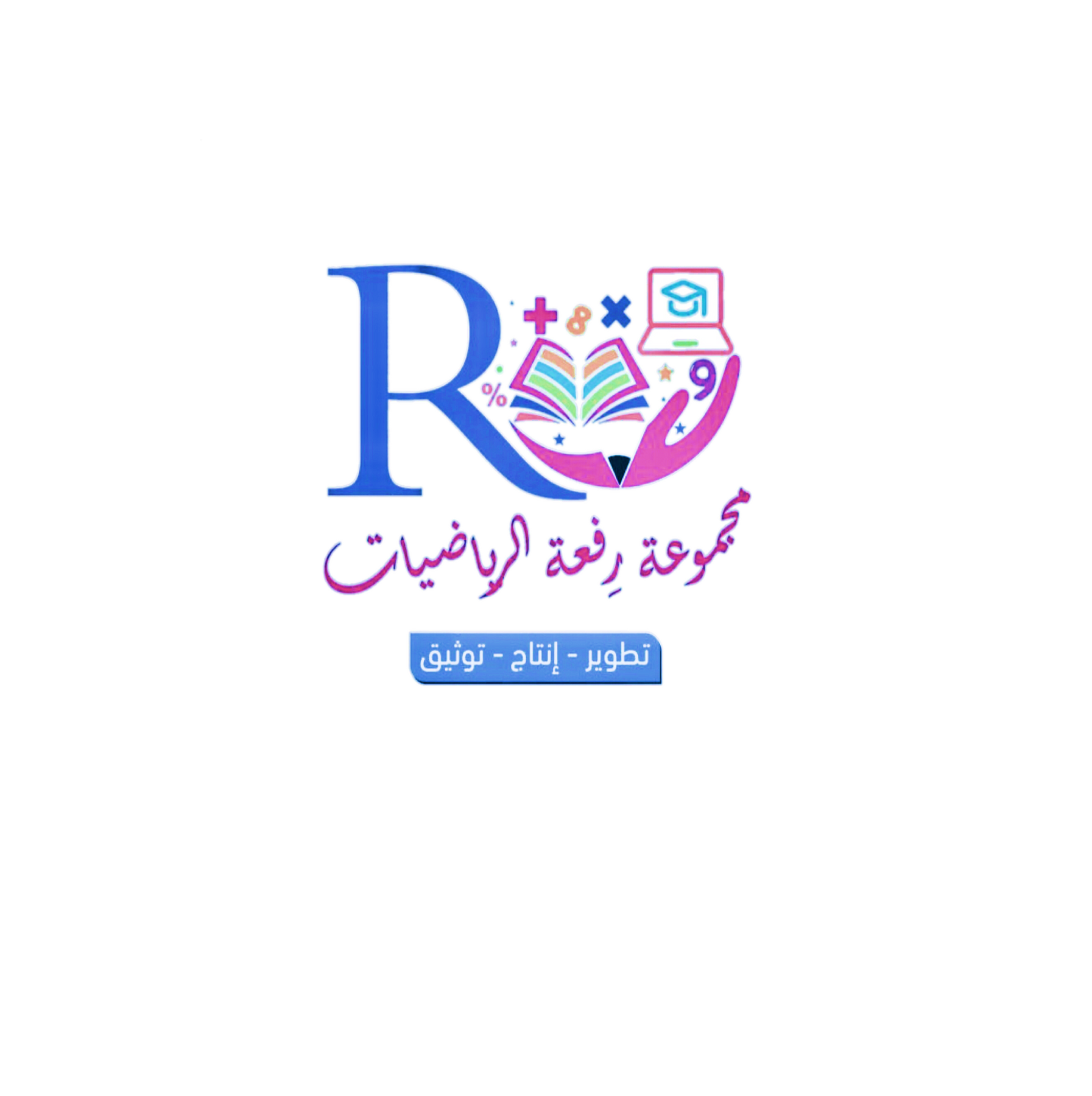 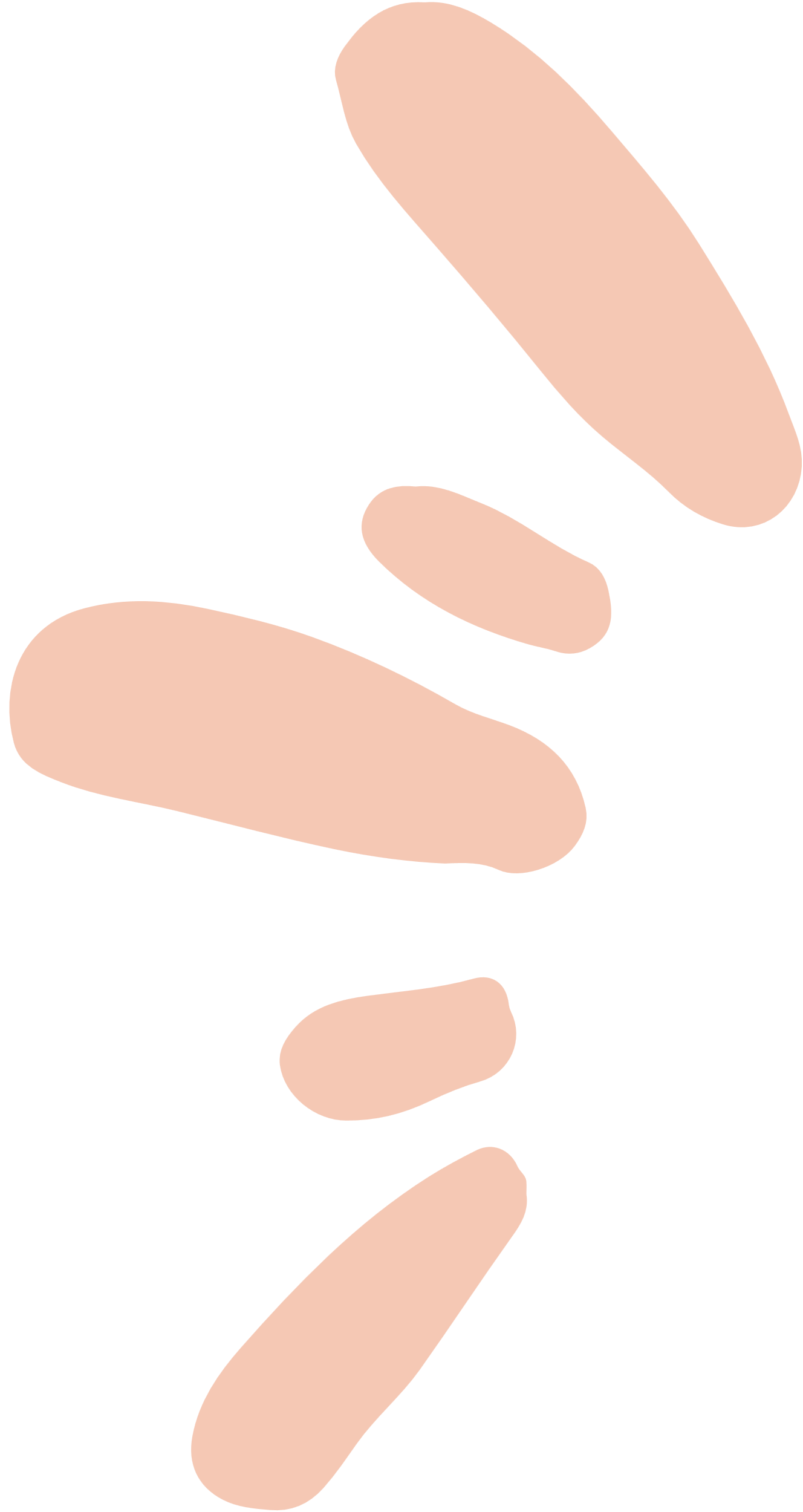 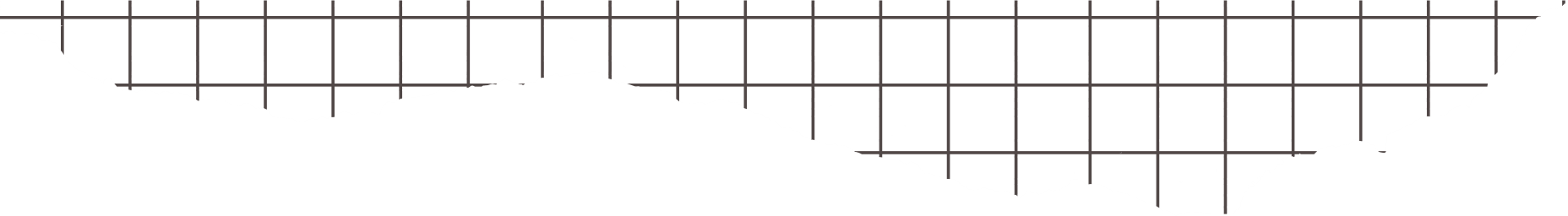 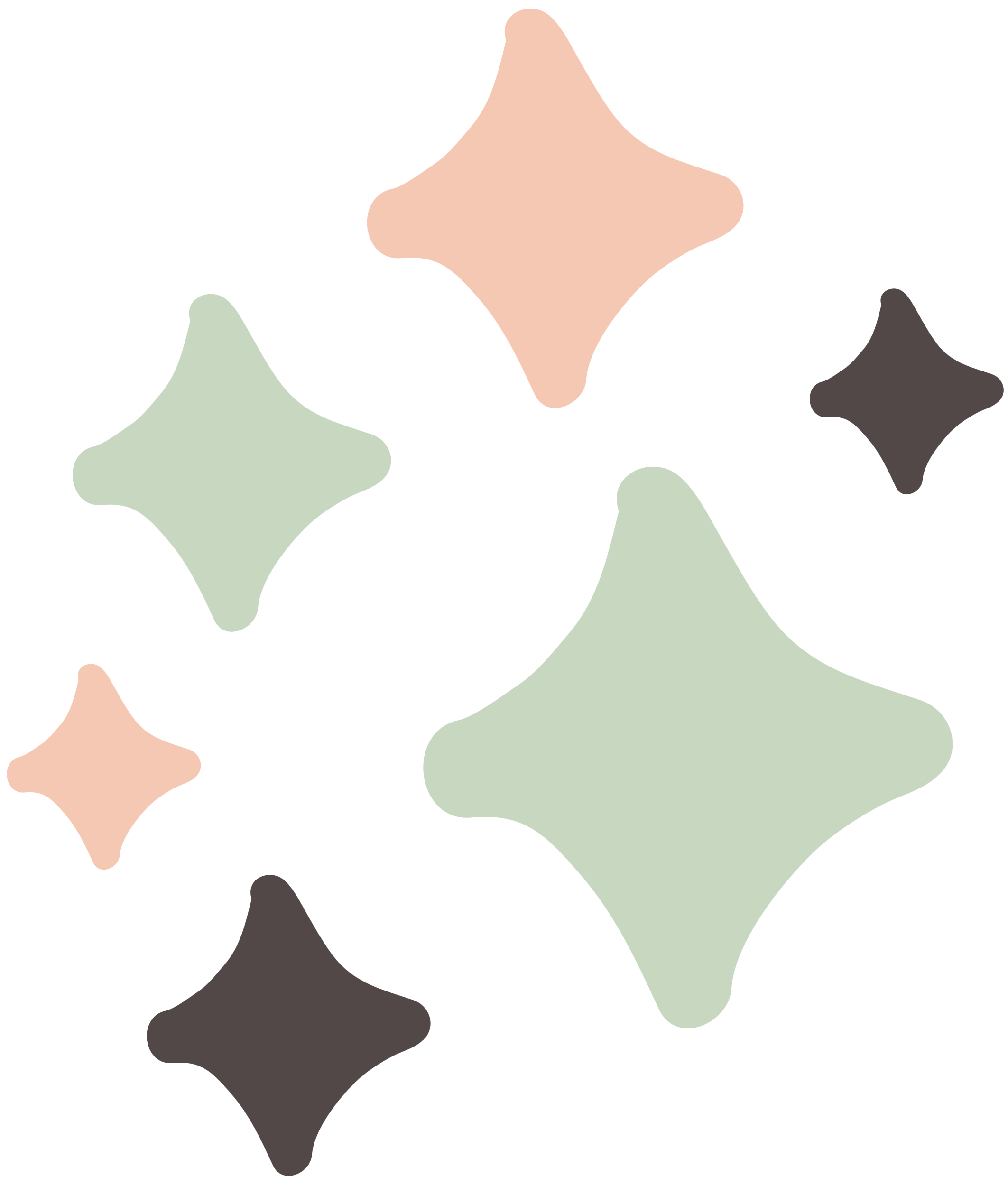 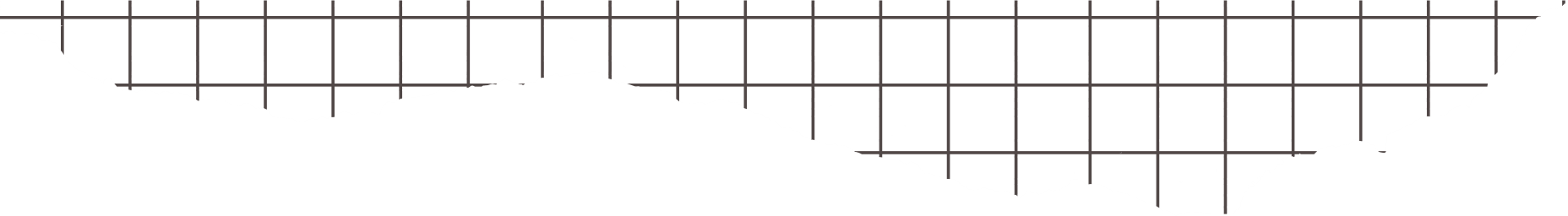 الفصل التاسع

الأشكال الثنائية الأبعاد
       والثلاثية الأبعاد

      التهيئة
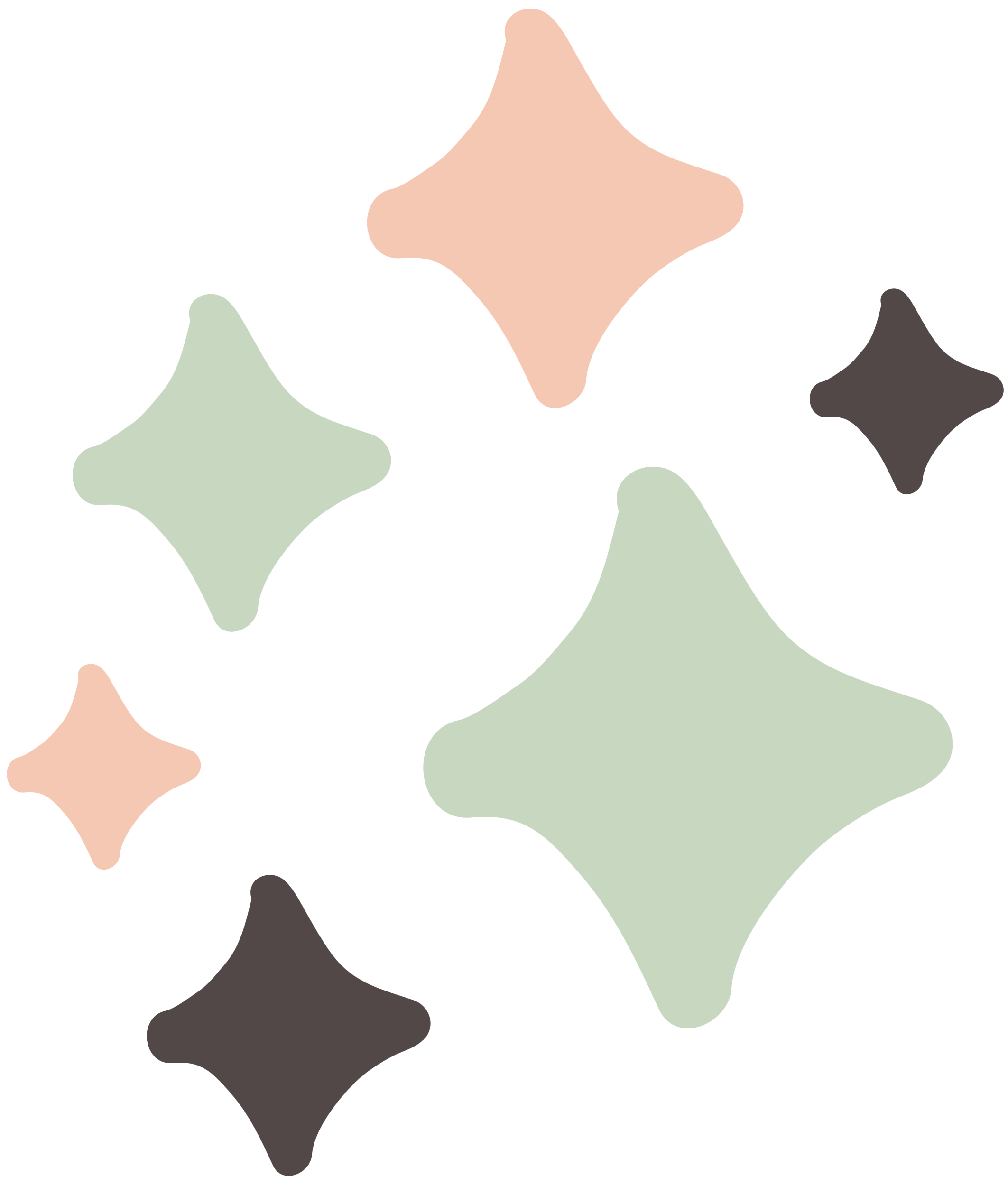 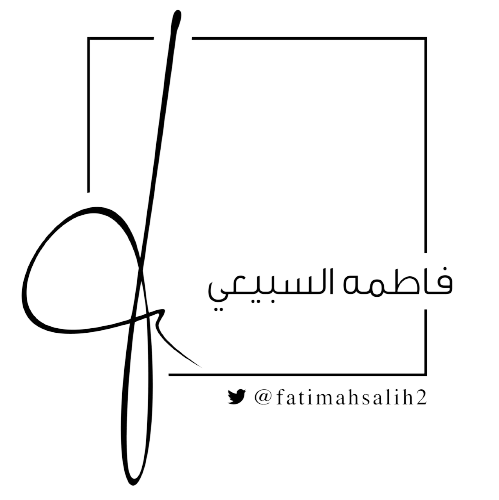 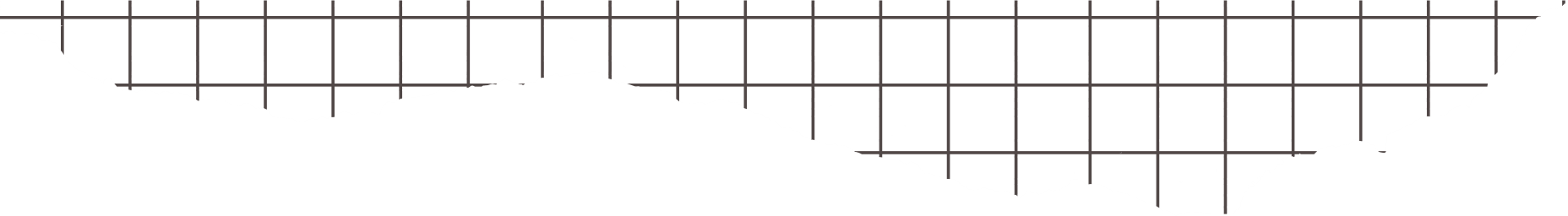 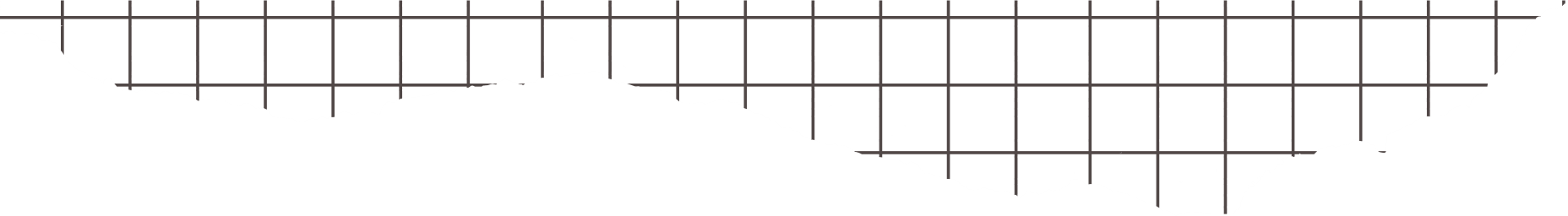 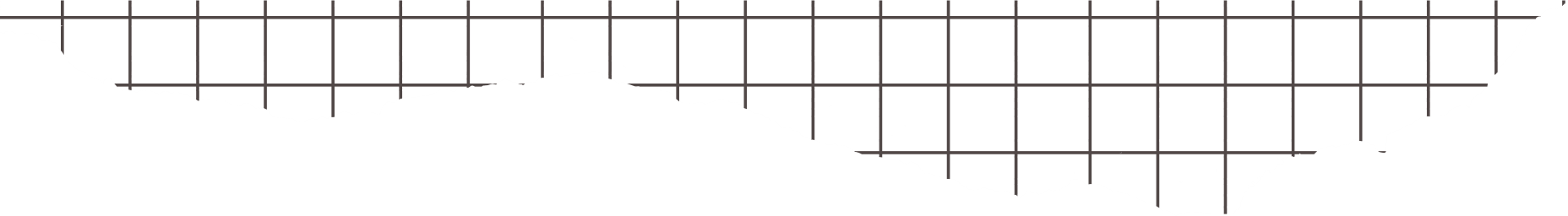 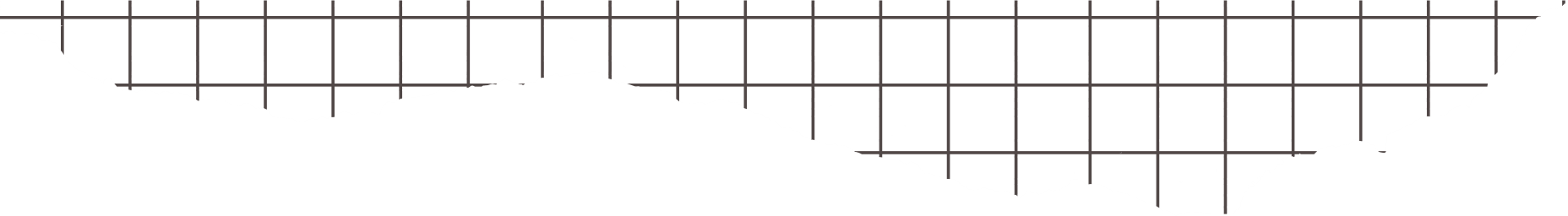 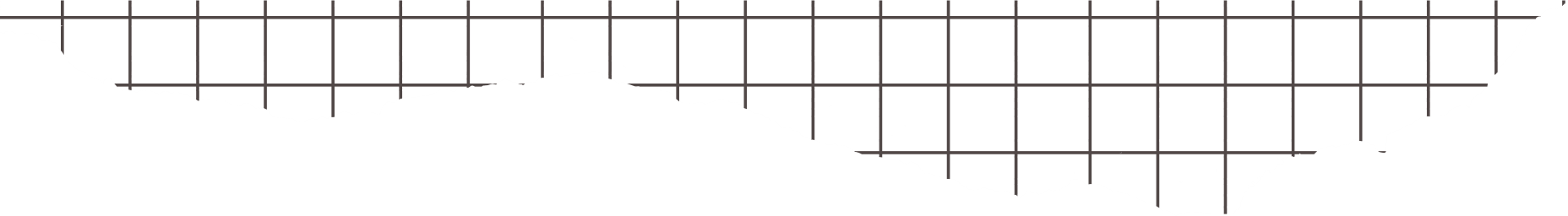 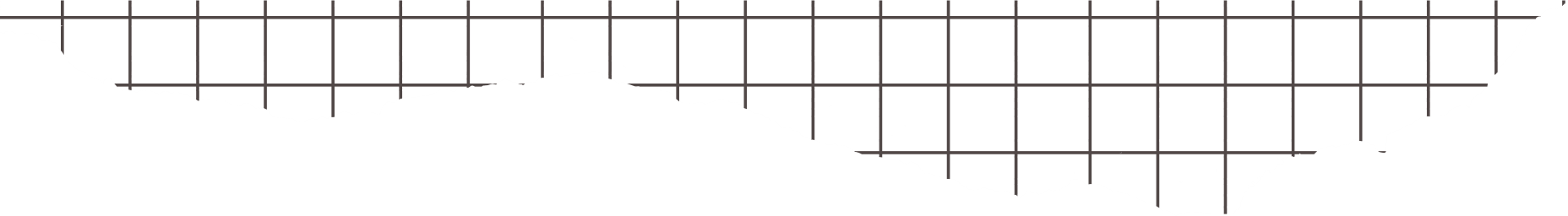 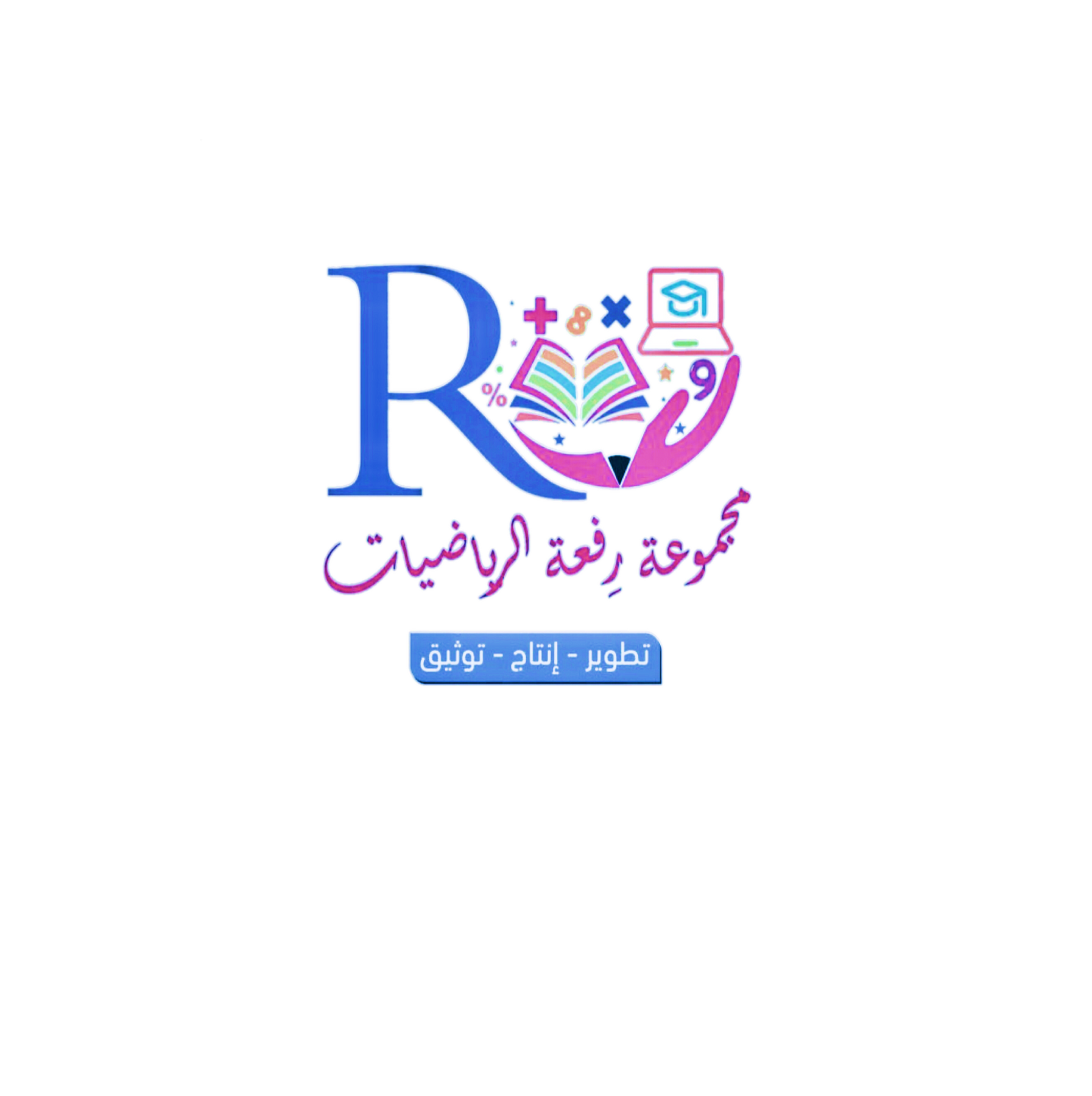 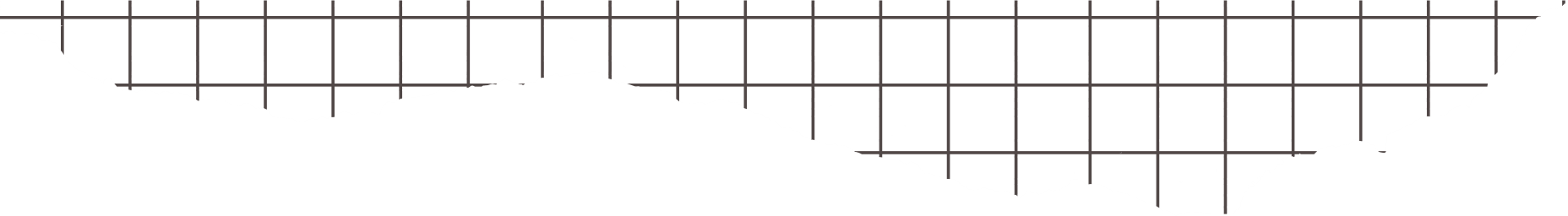 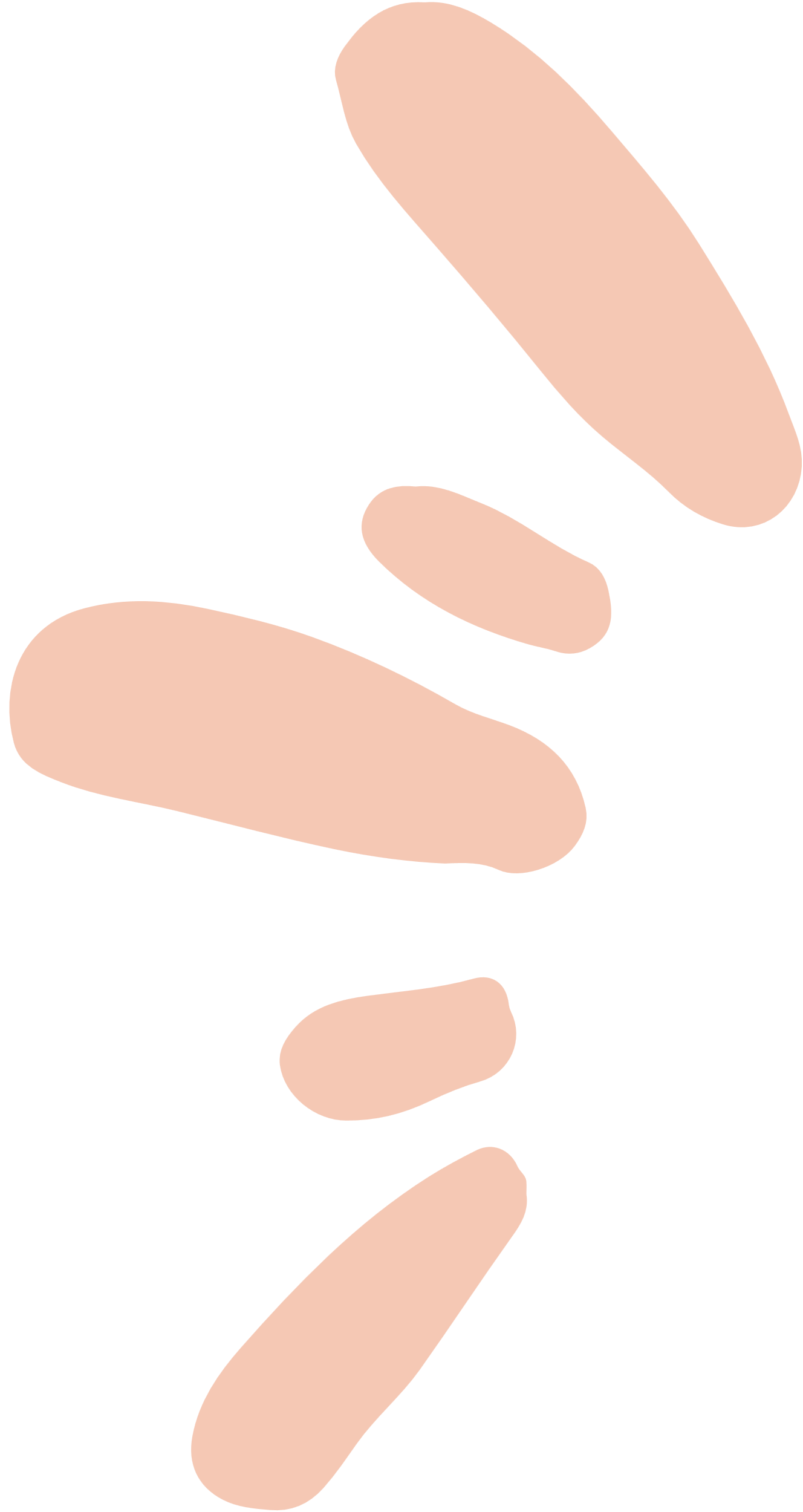 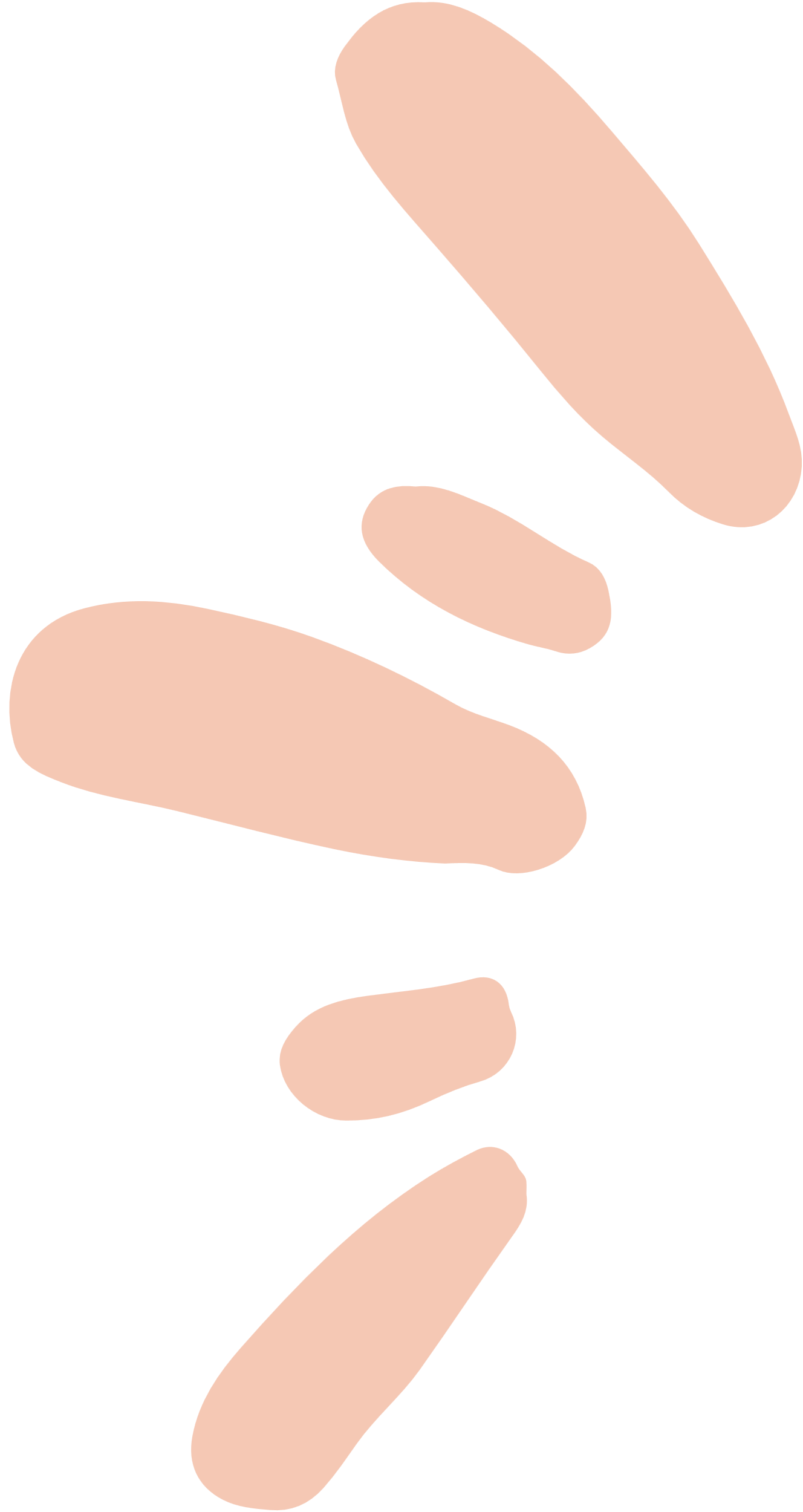 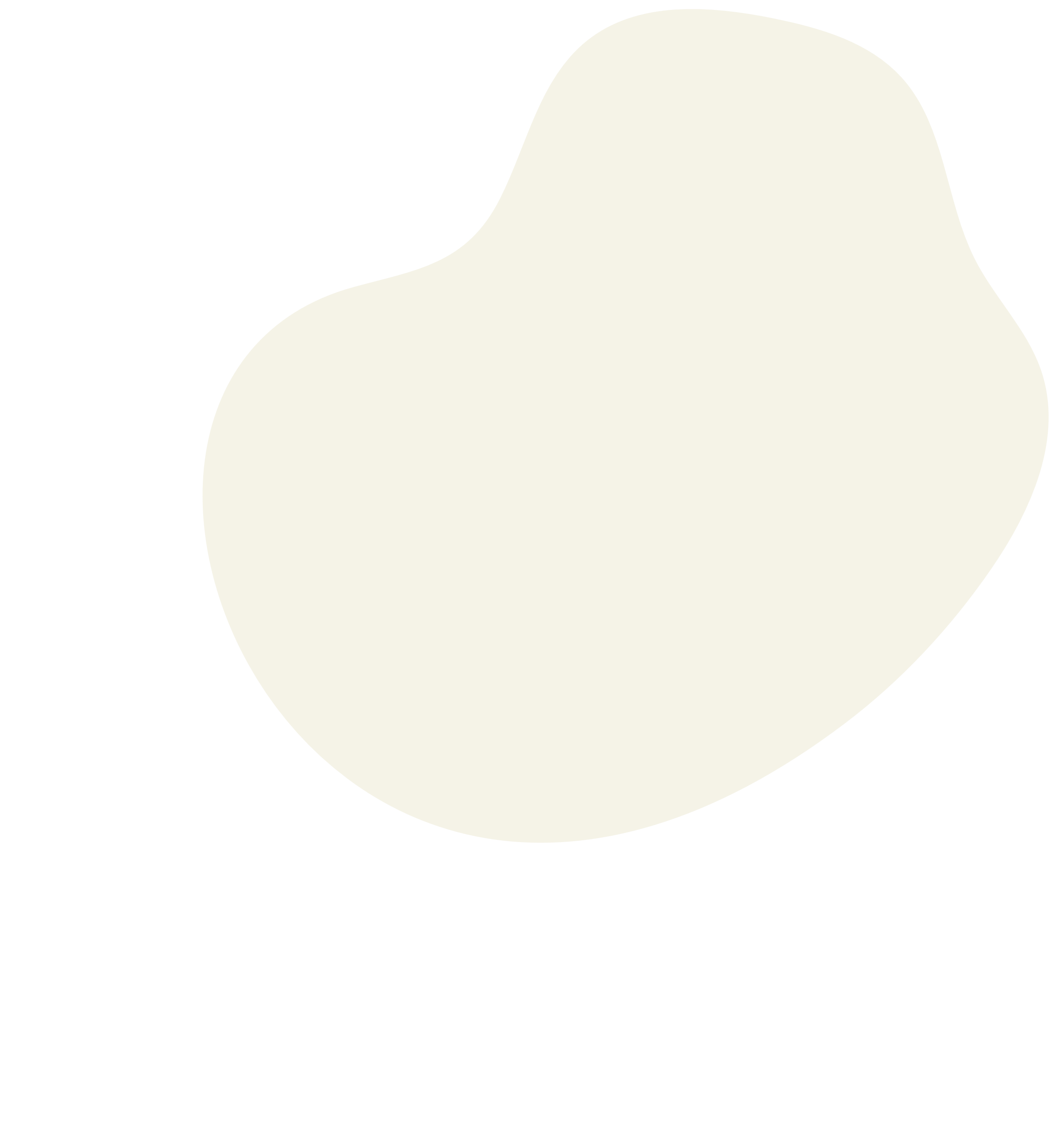 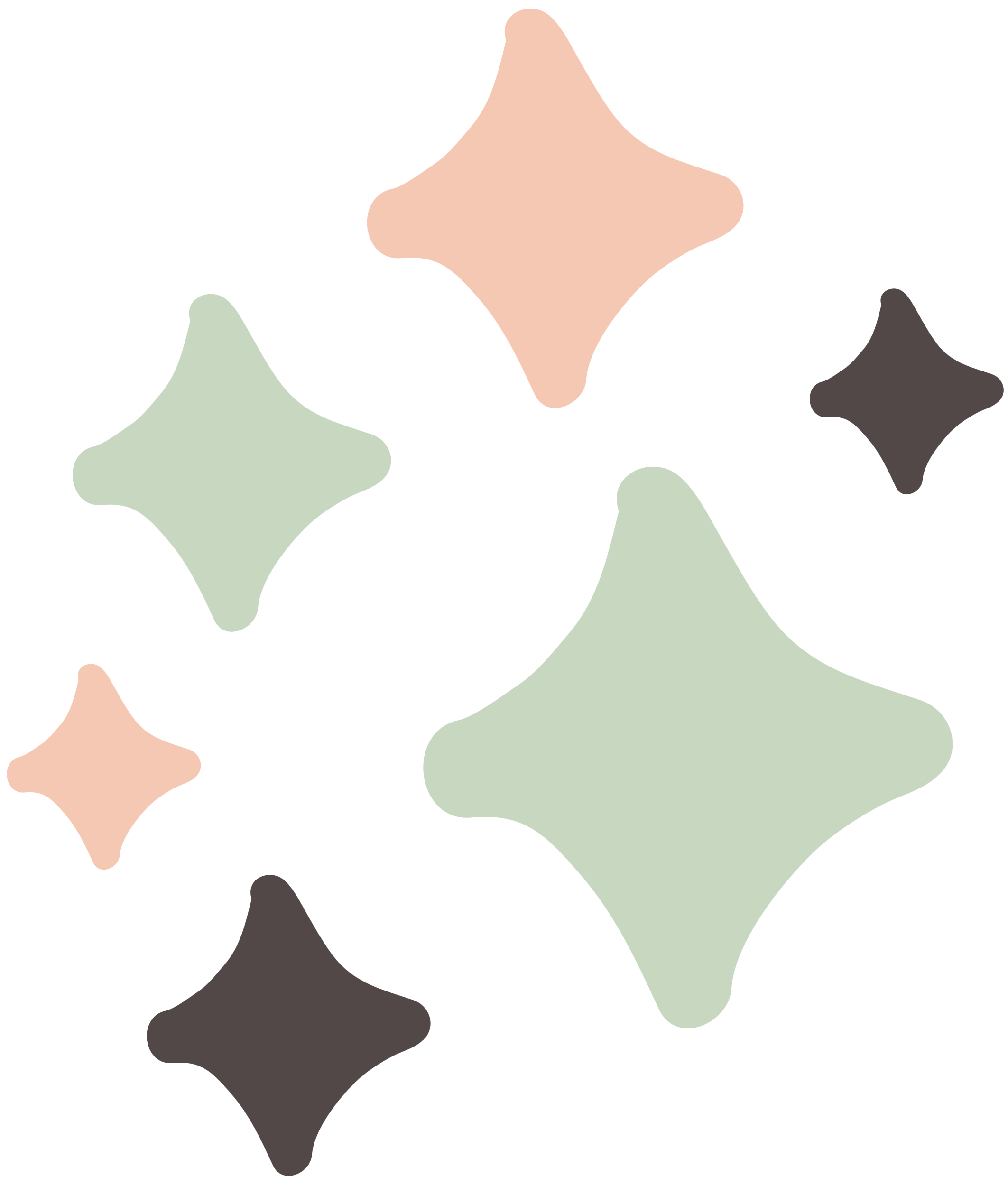 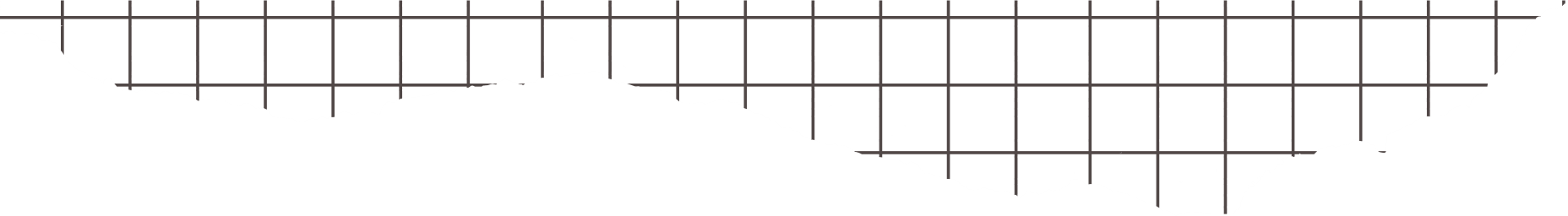 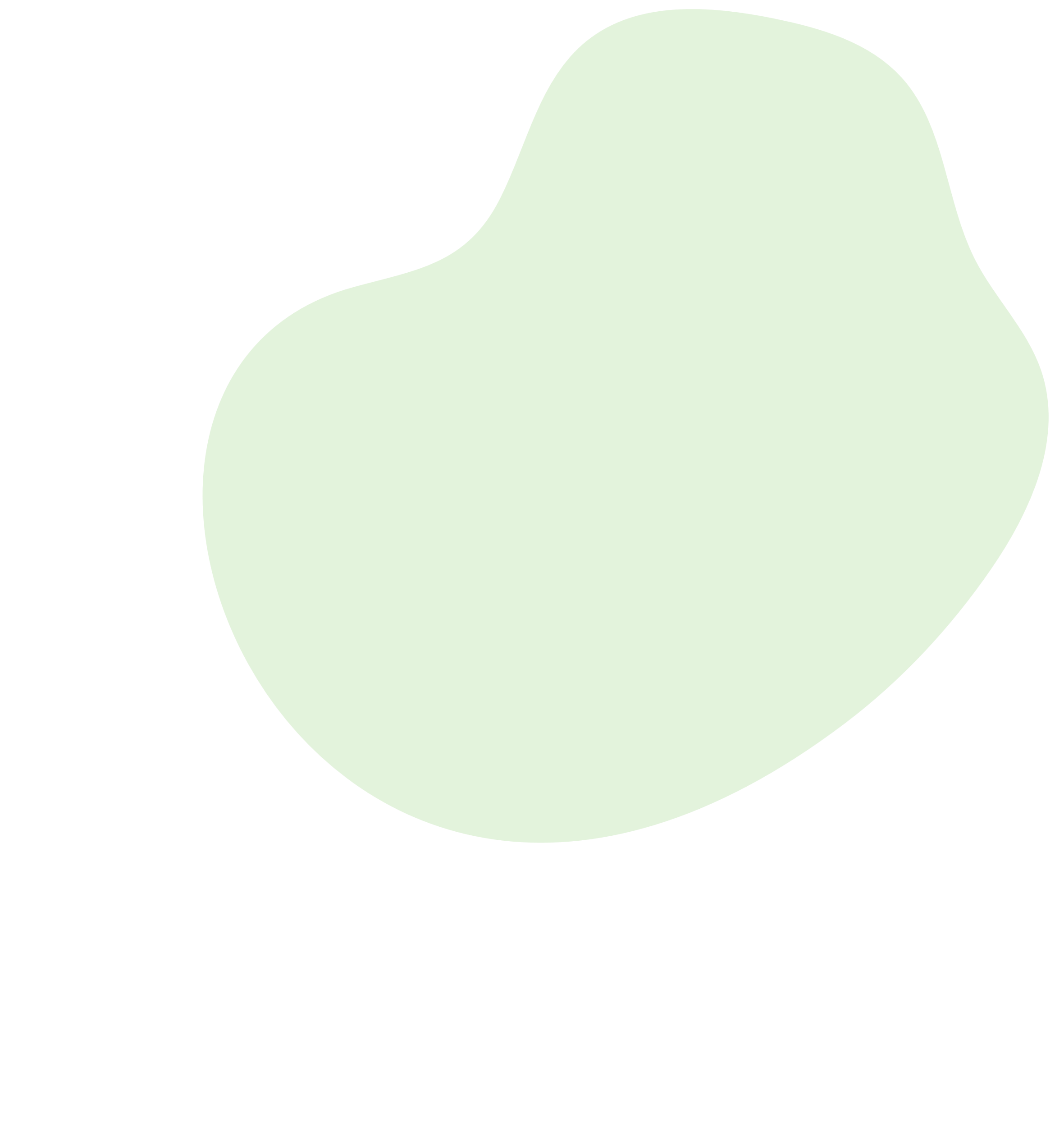 المفردات
فكرة الدرس

أستعمل الصيغ لإيجاد المساحات والحجوم .
أشتق صيغة مساحة الدائرة وأستعملها .
المحيط
الهرم
الأسطوانة
الحجم
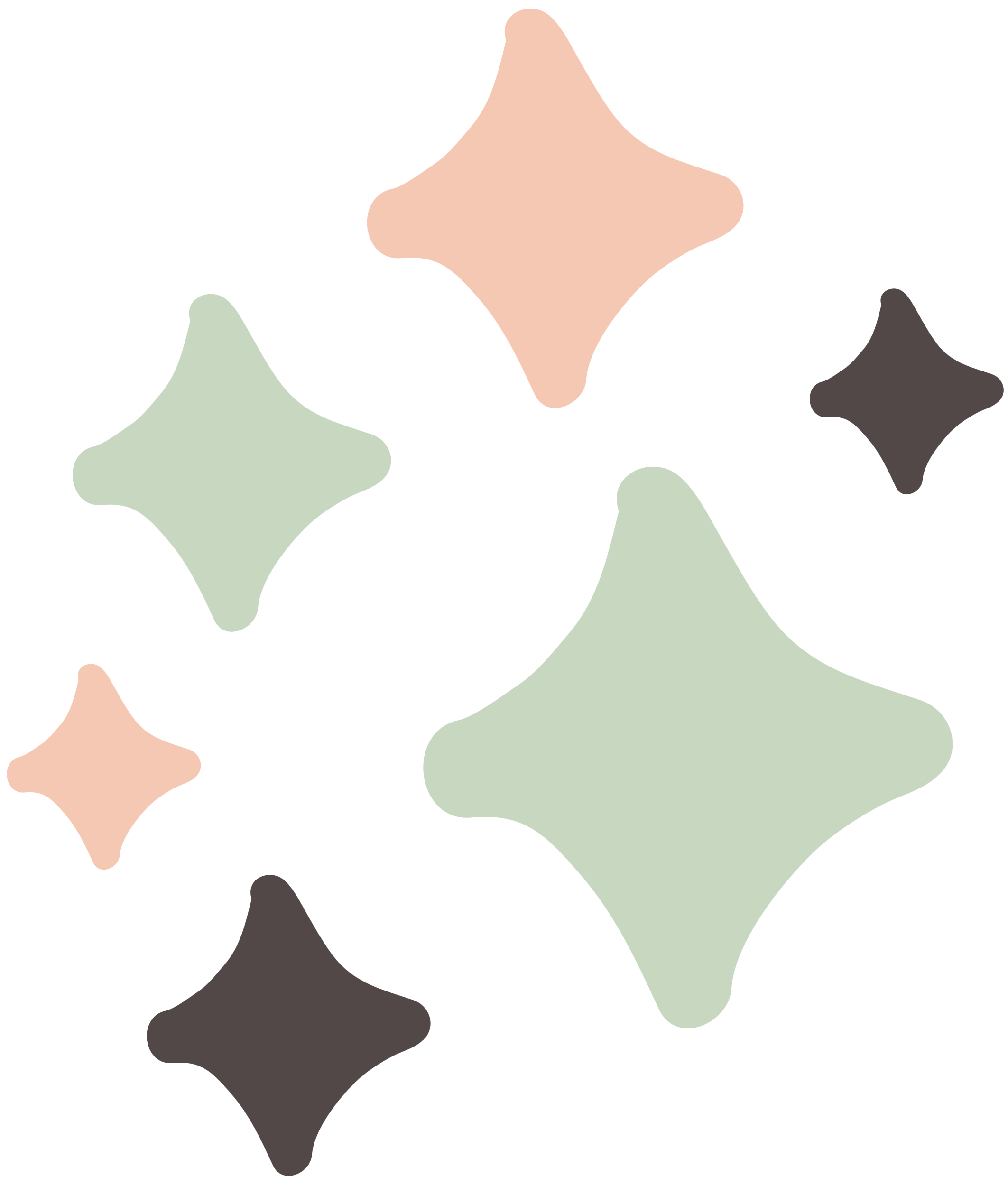 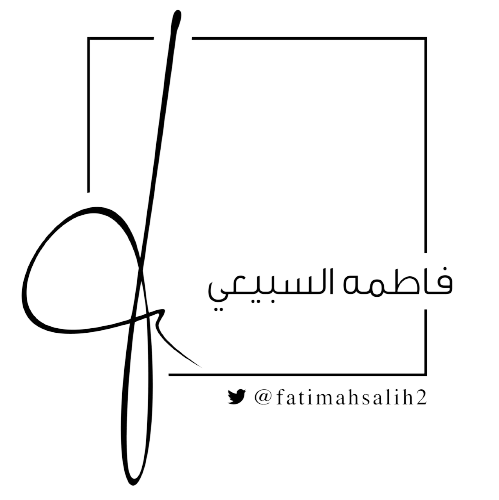 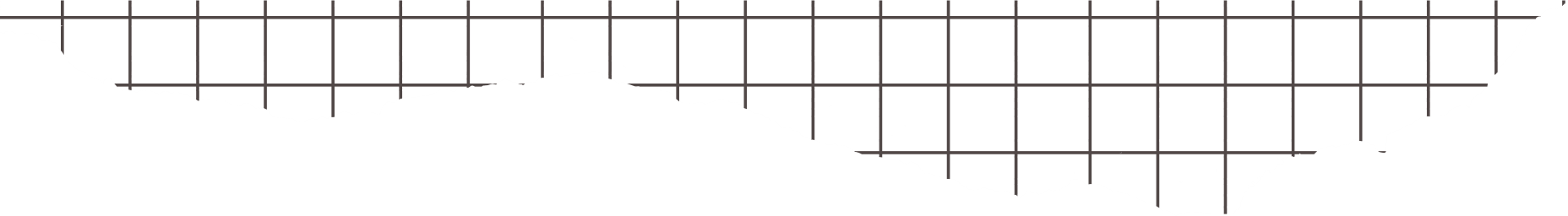 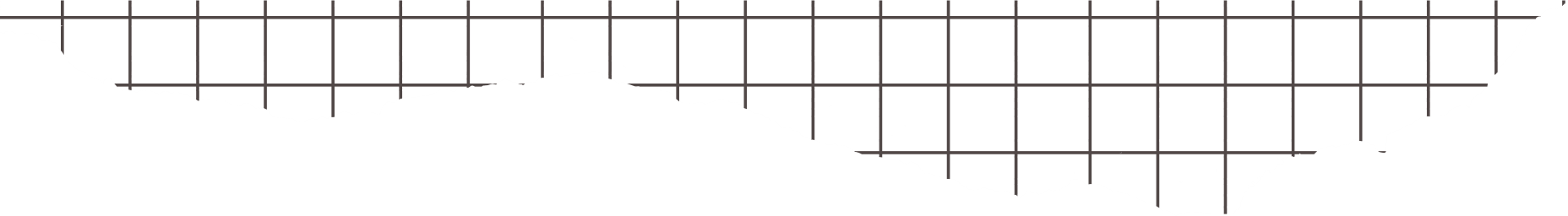 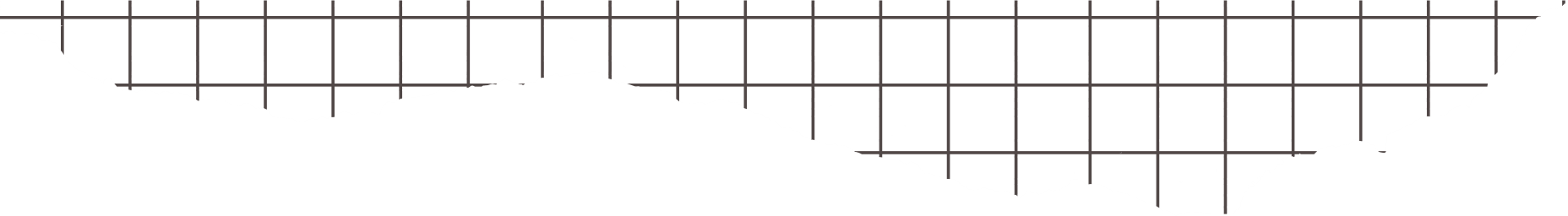 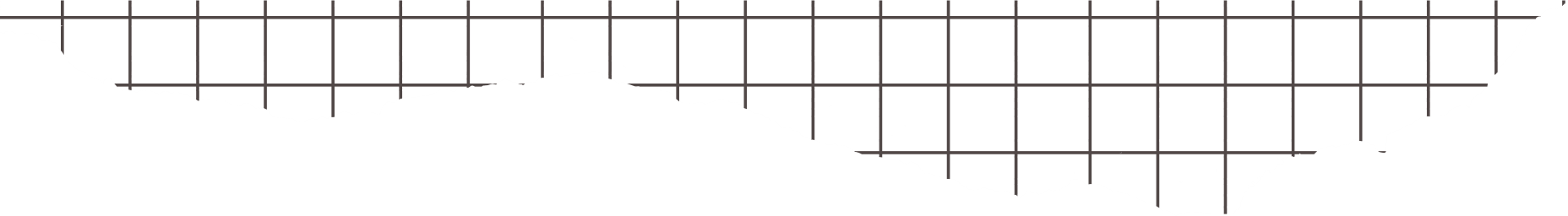 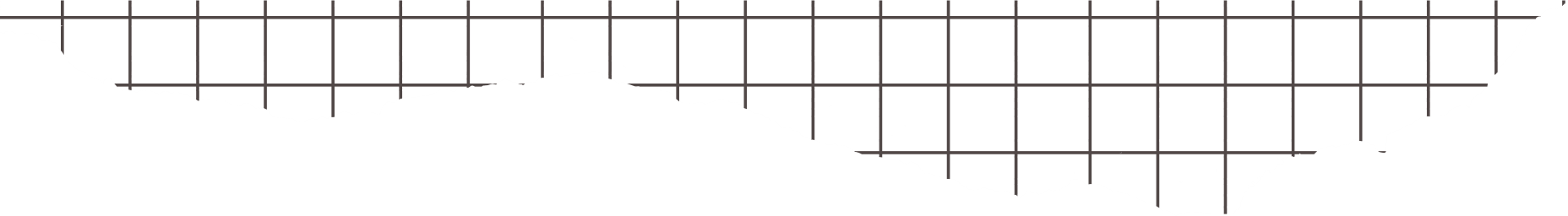 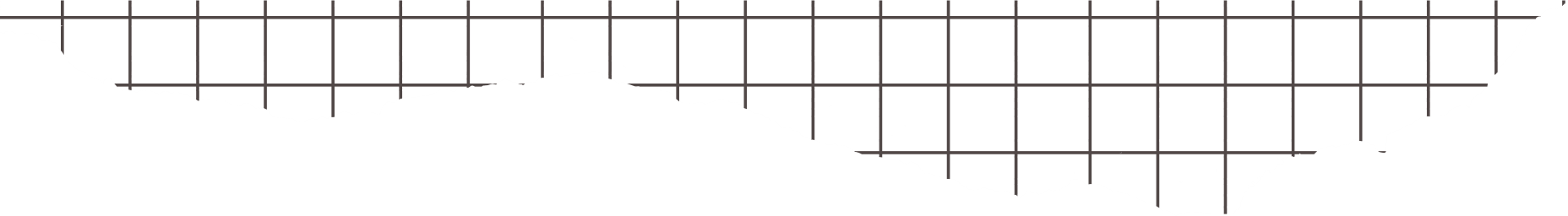 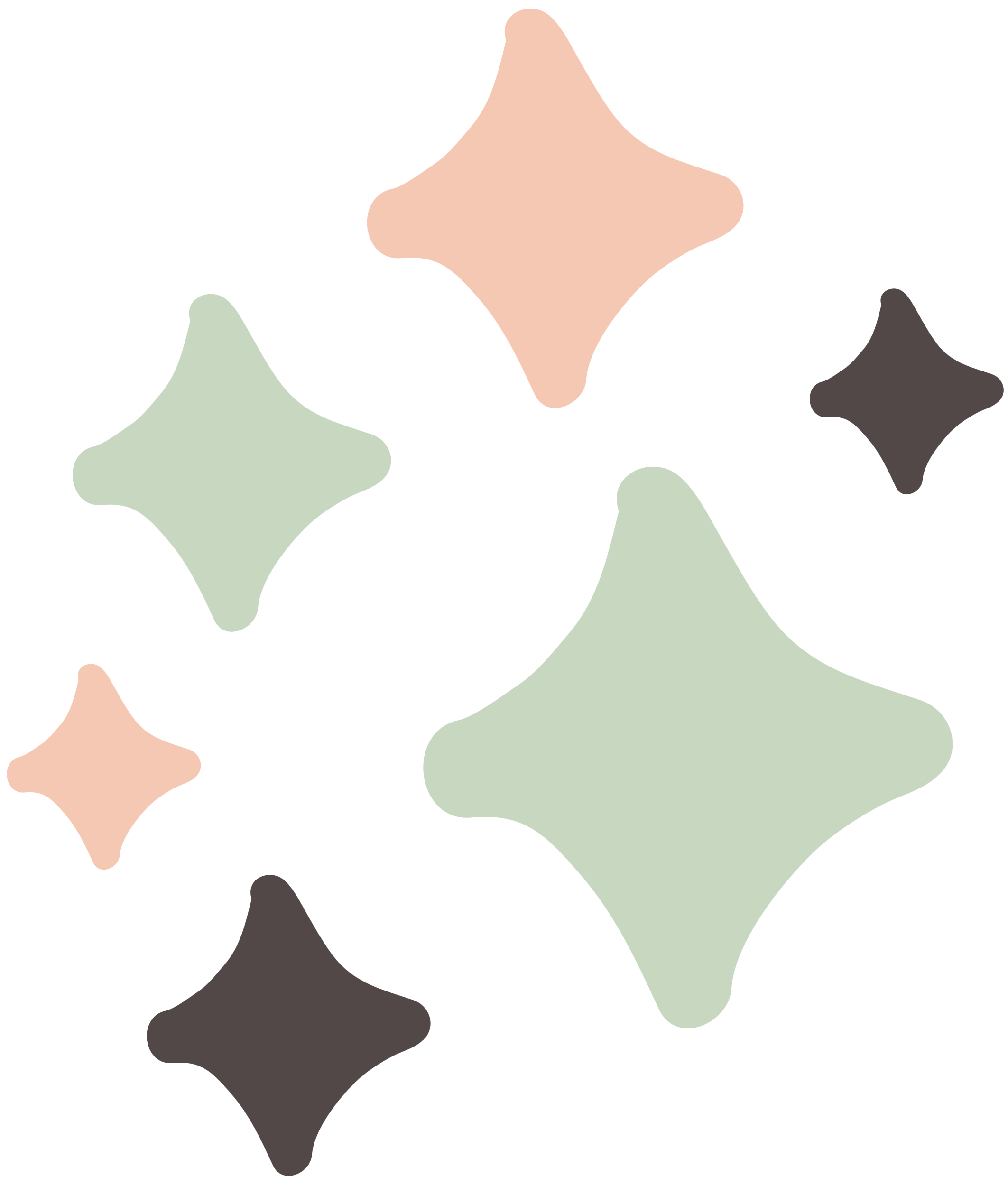 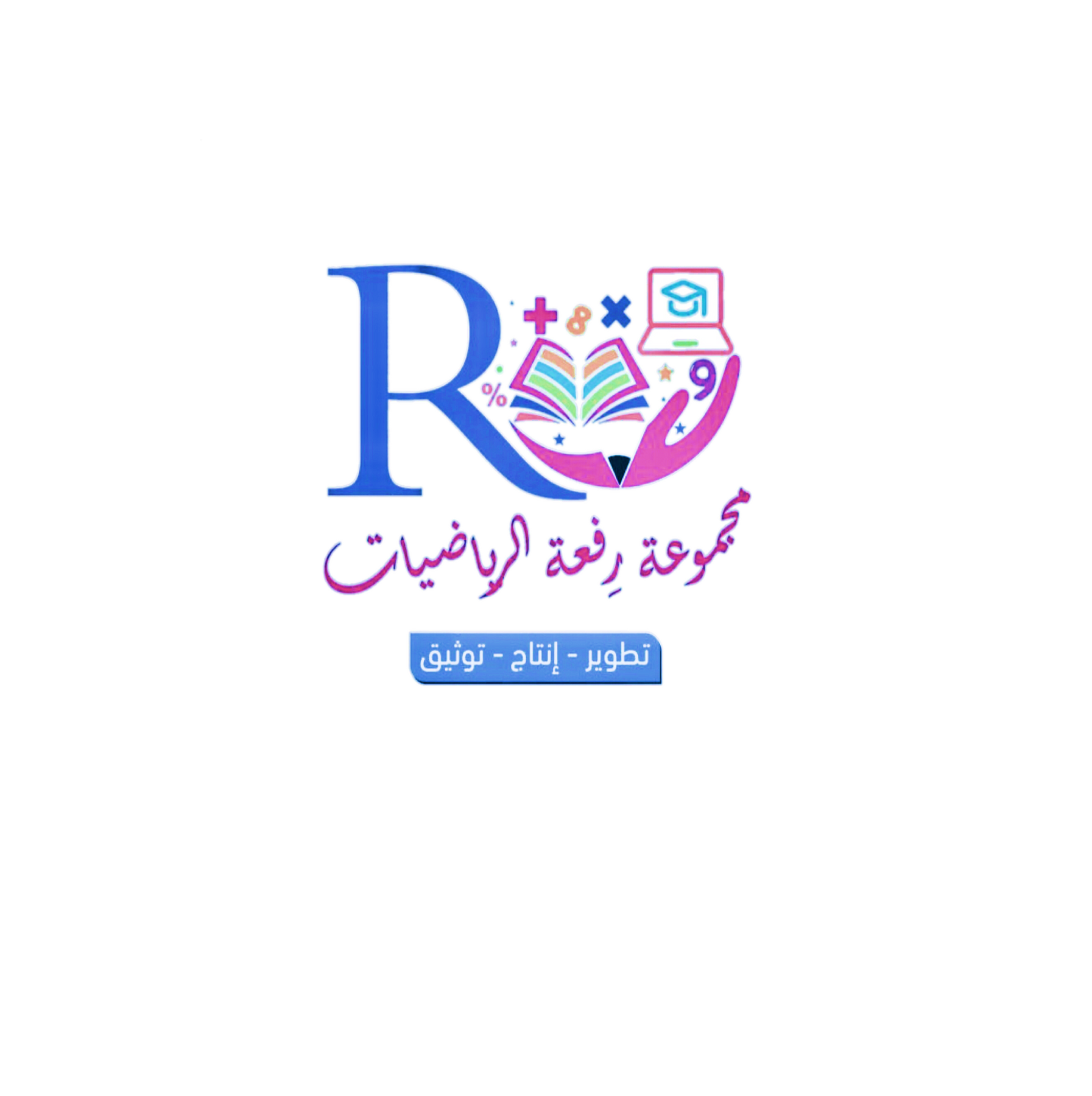 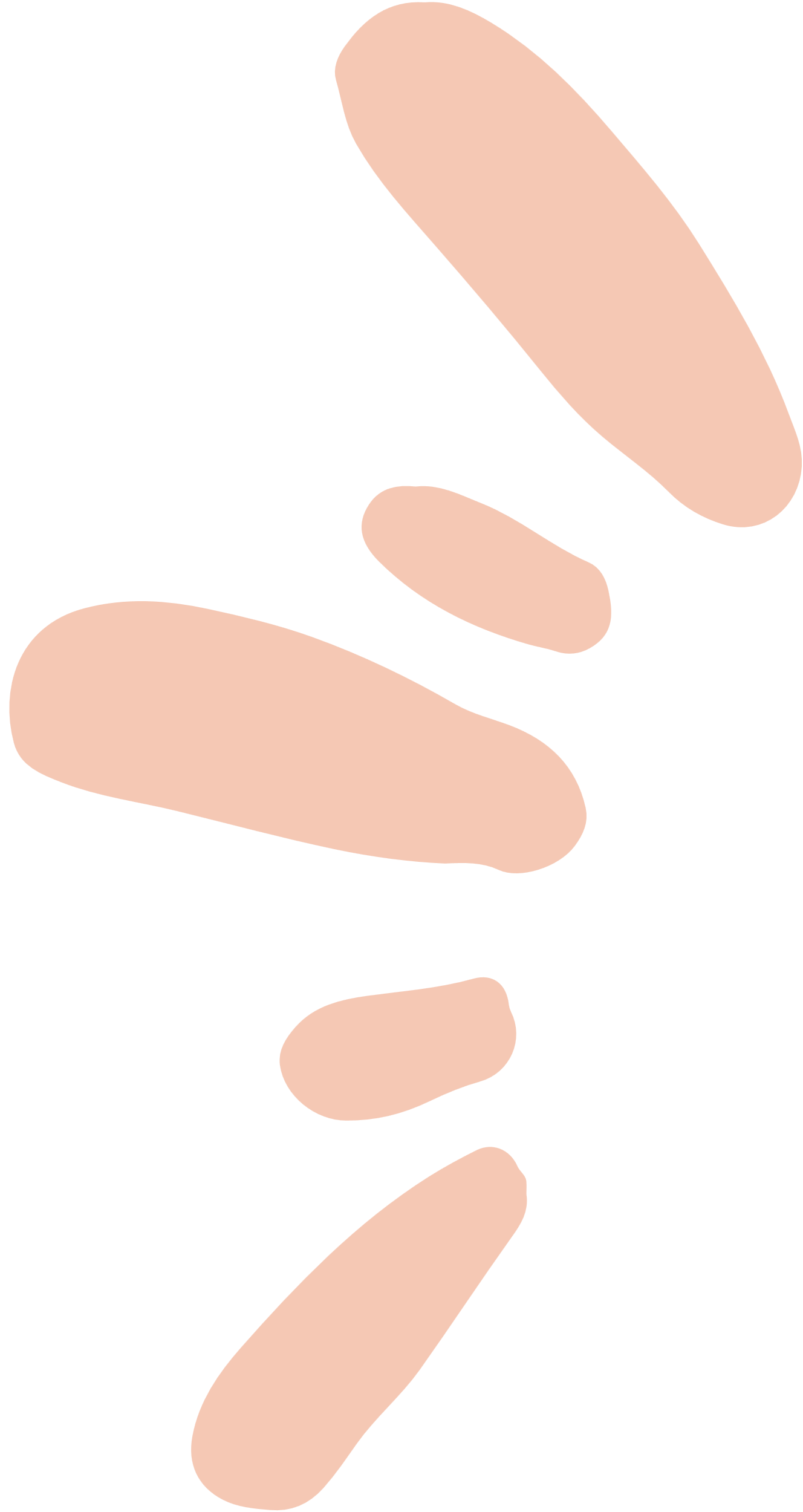 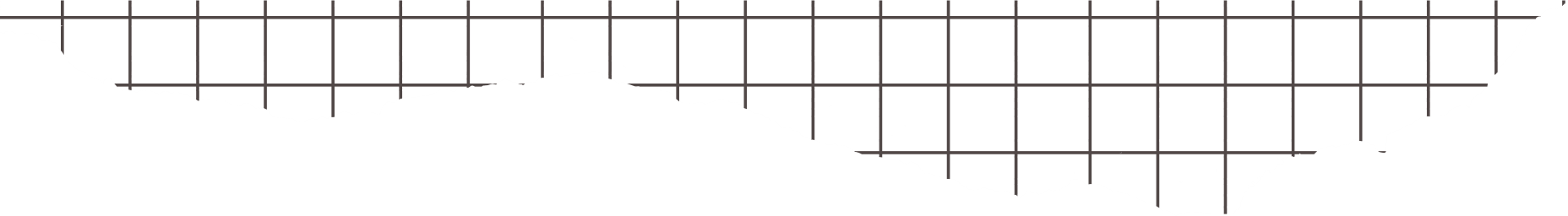 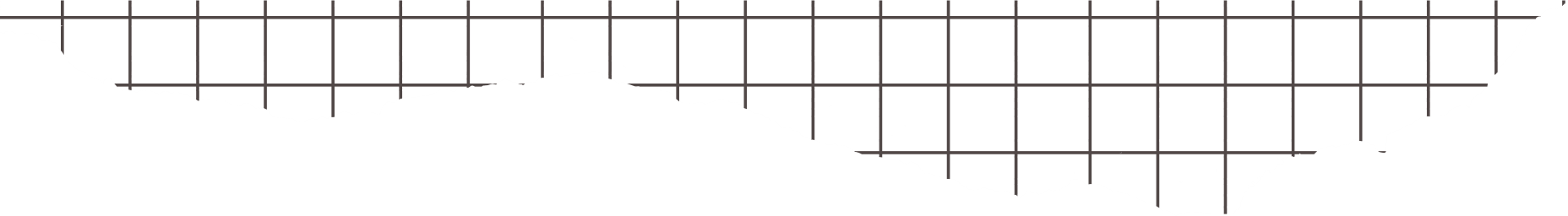 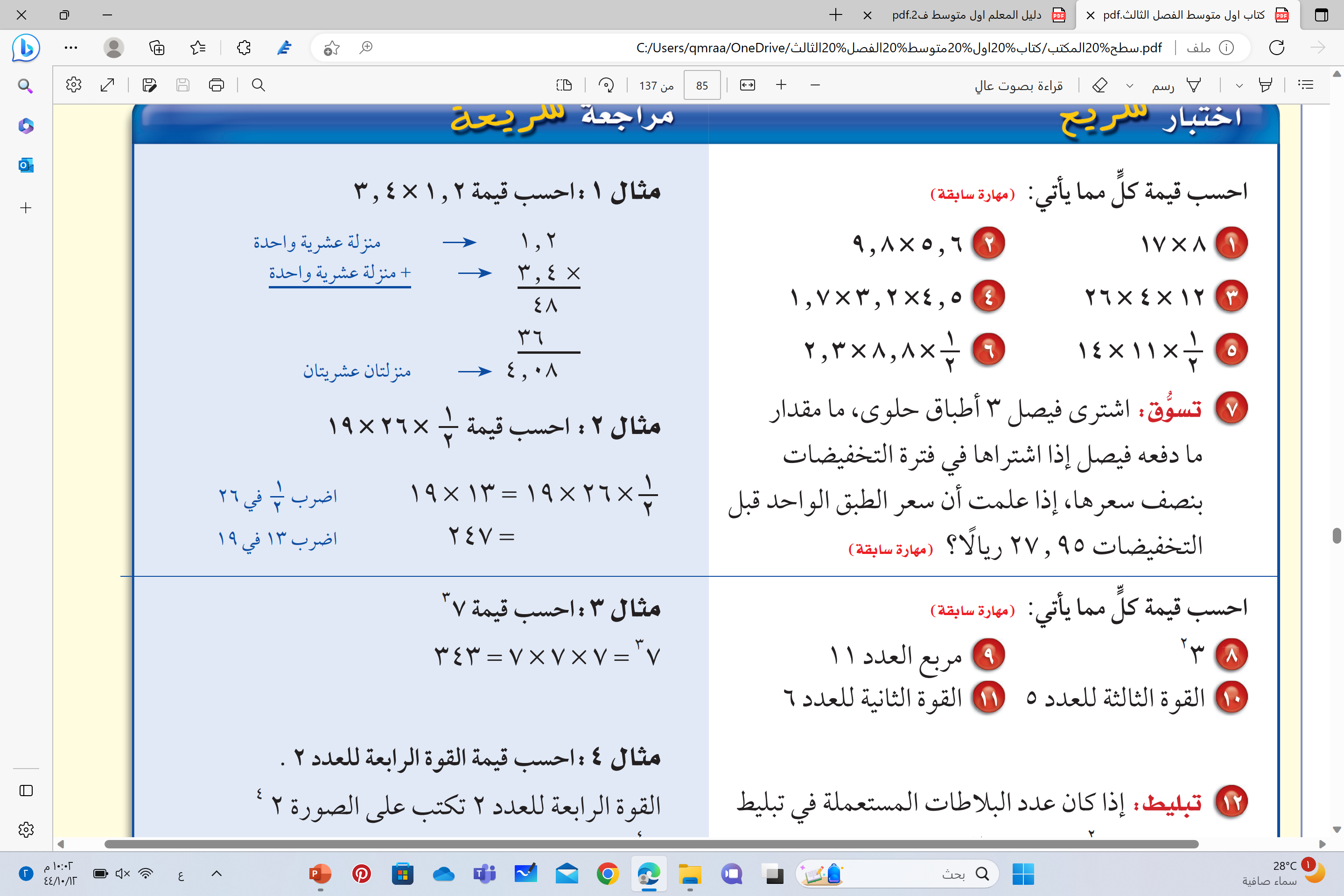 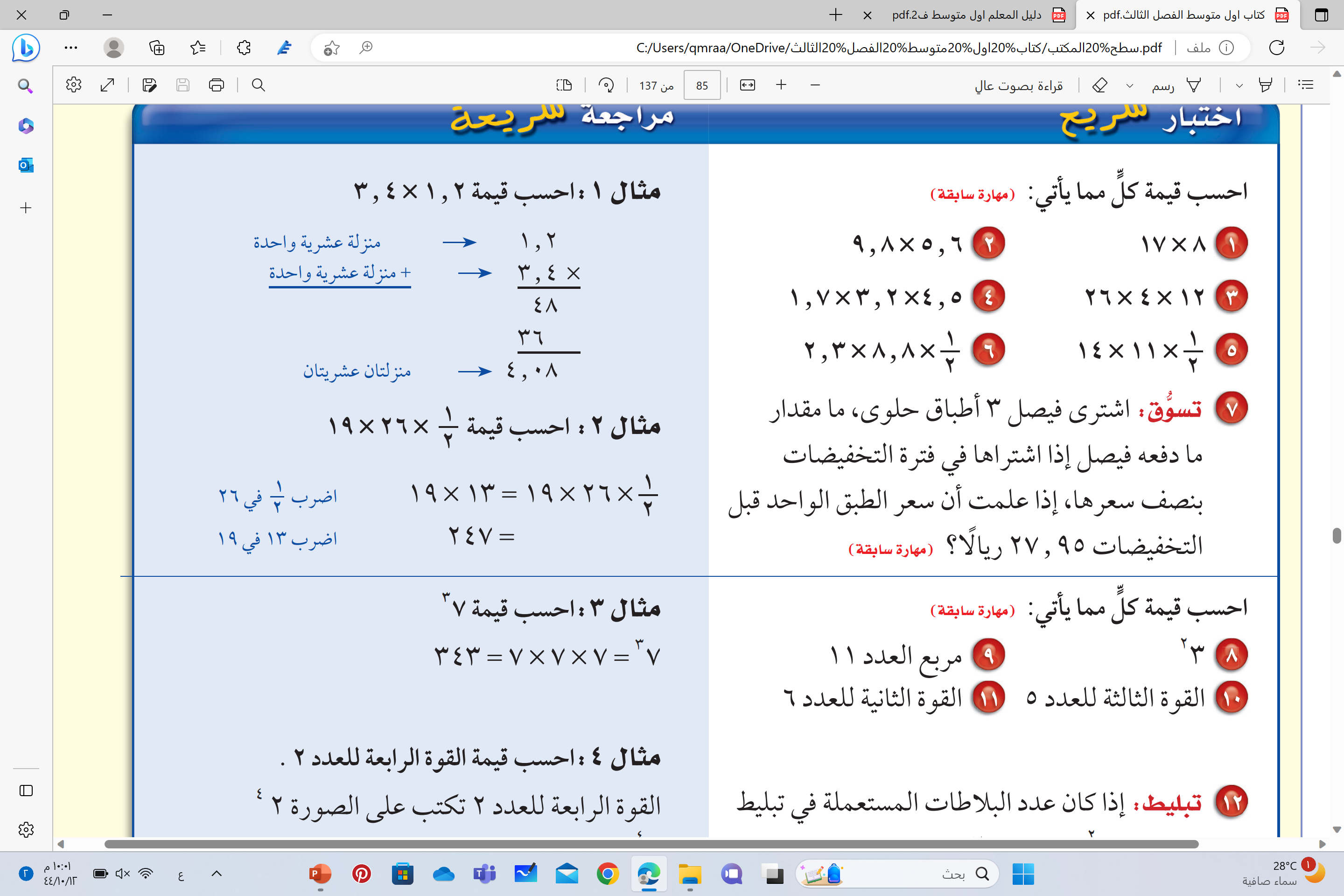 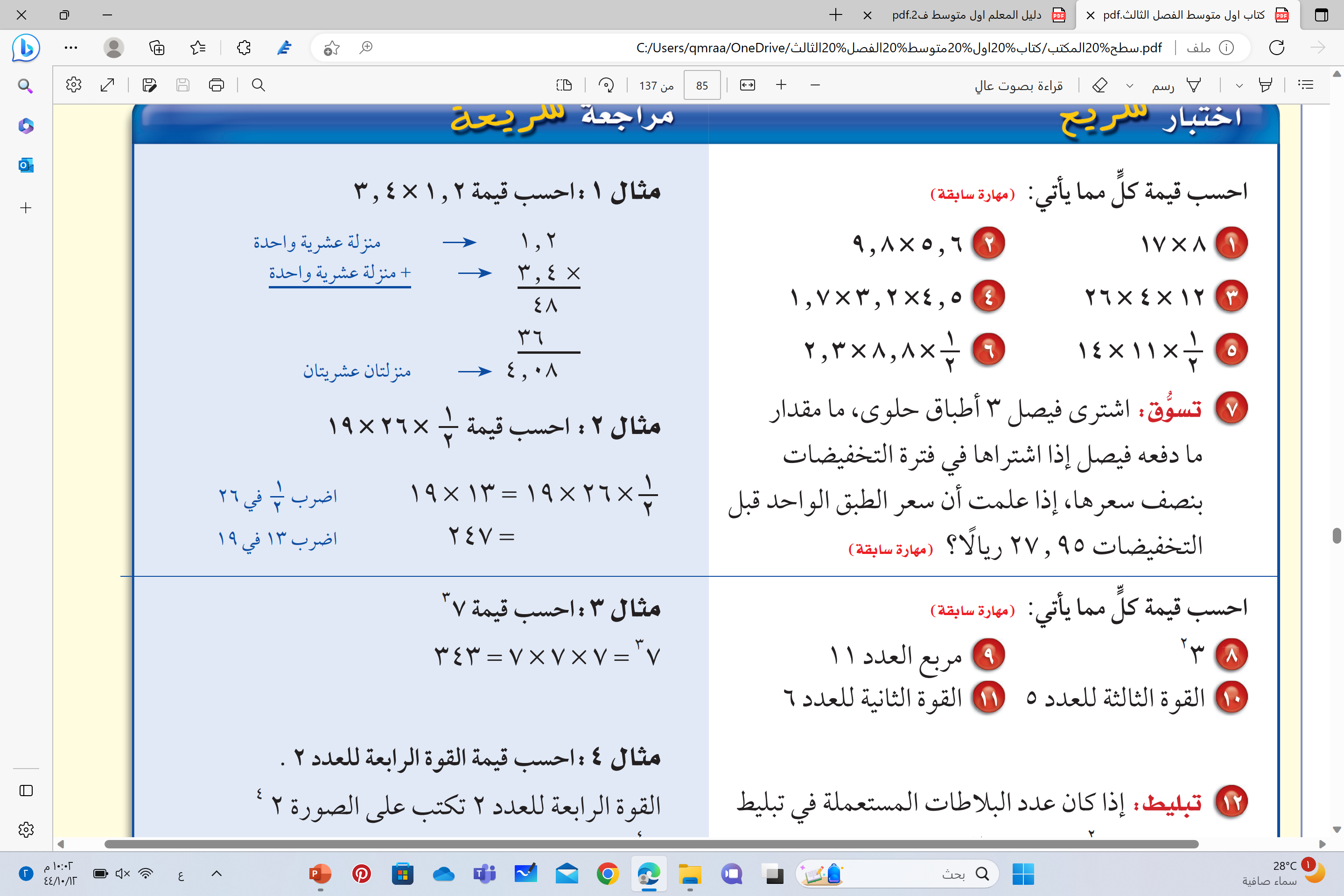 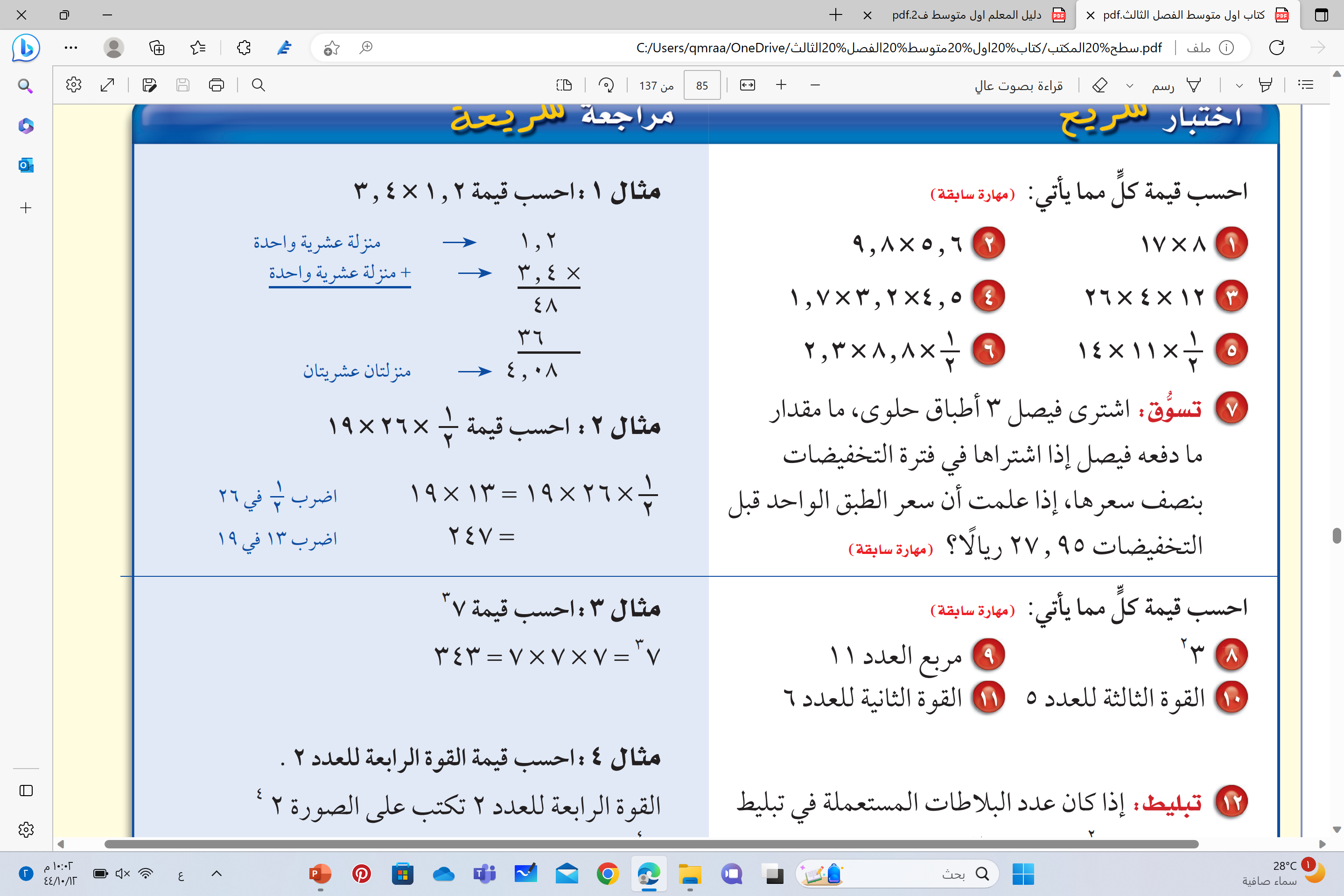 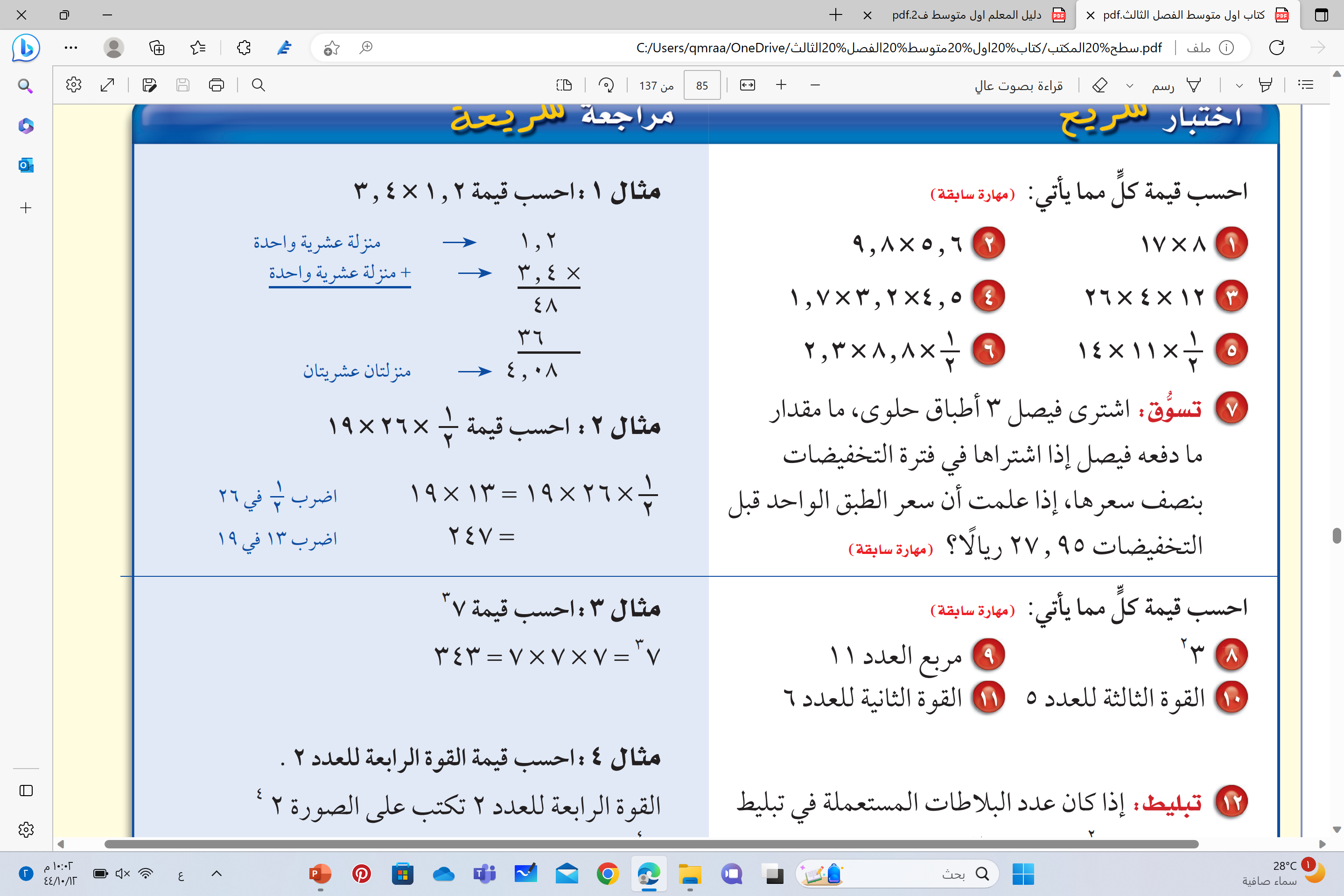 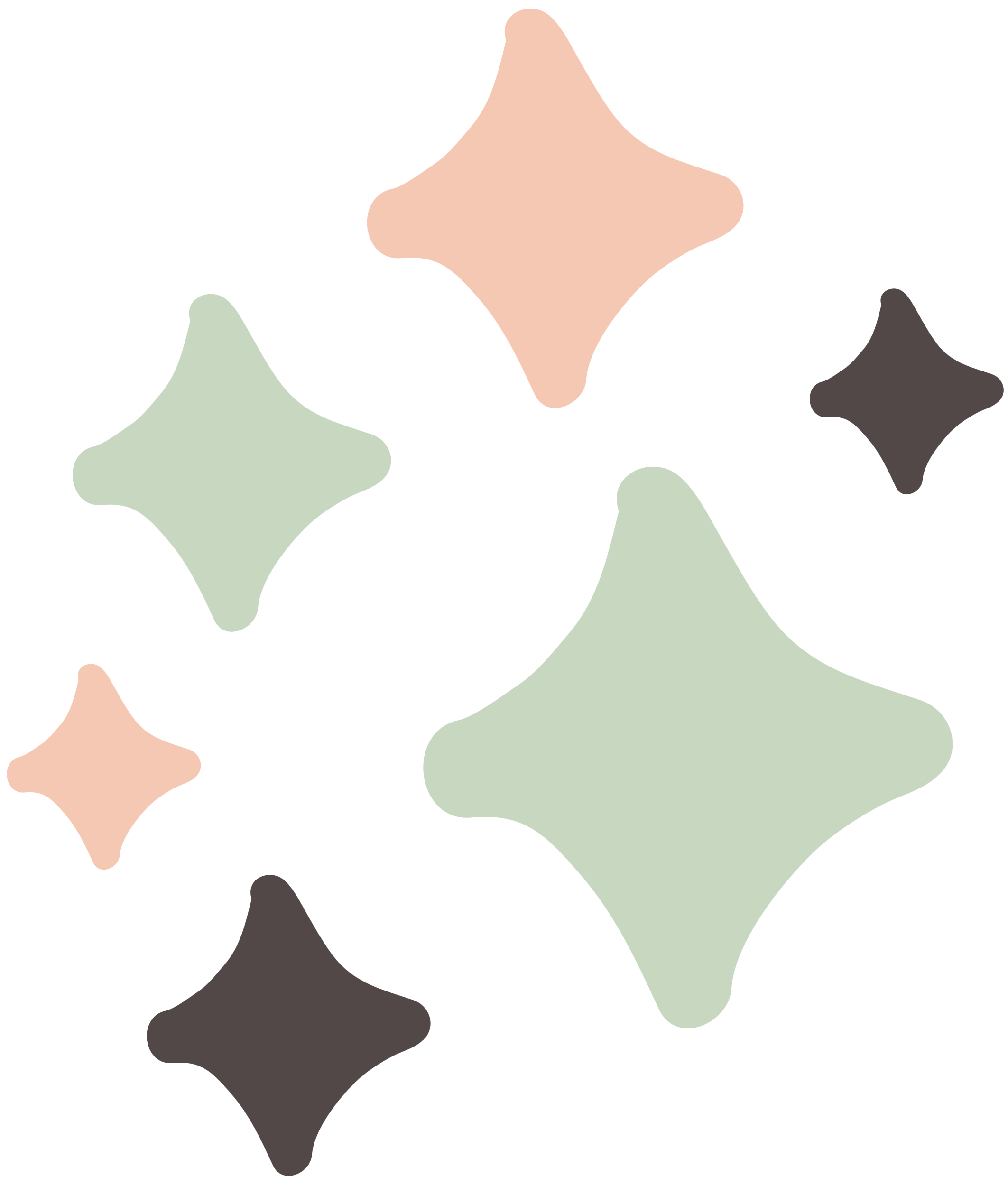 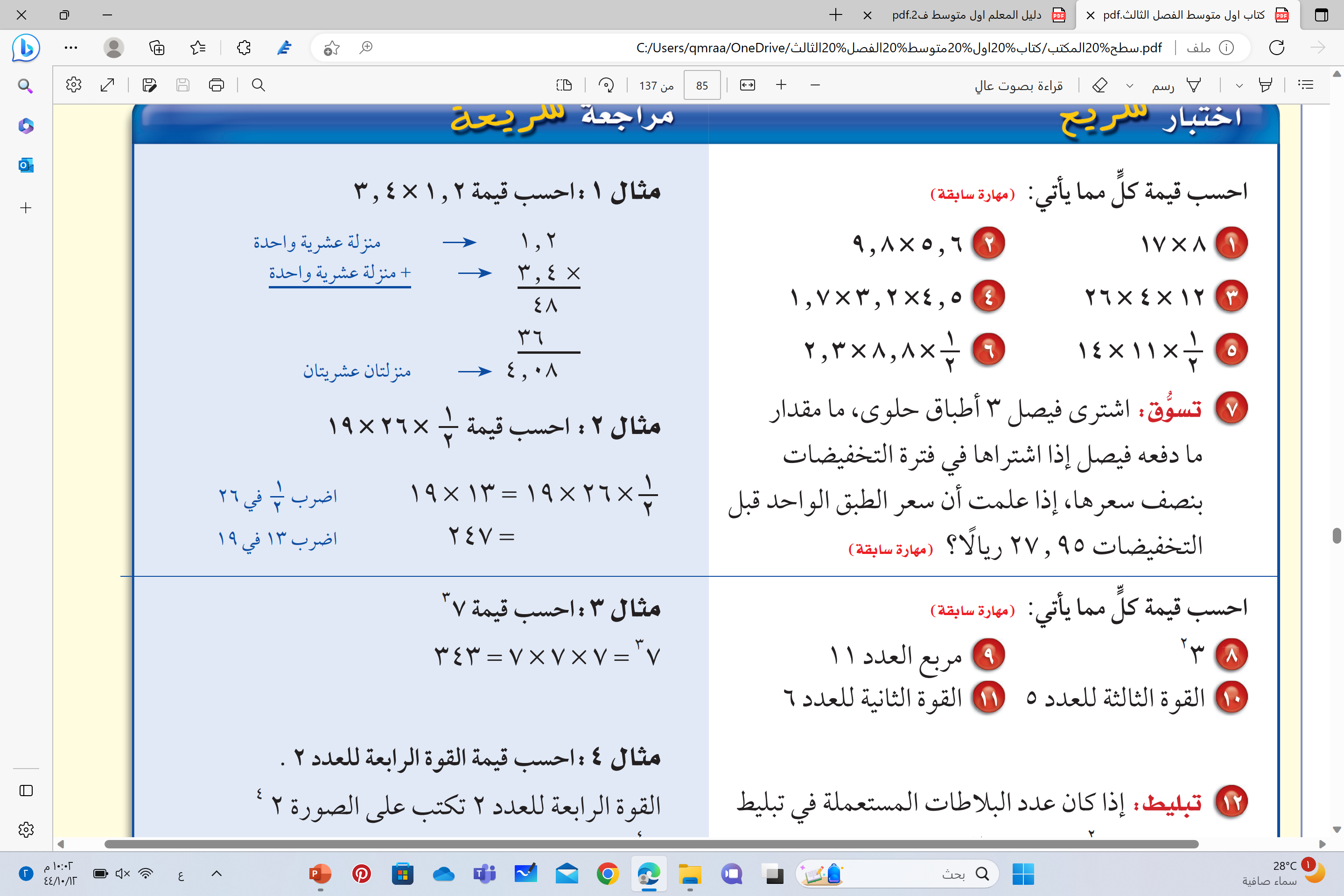 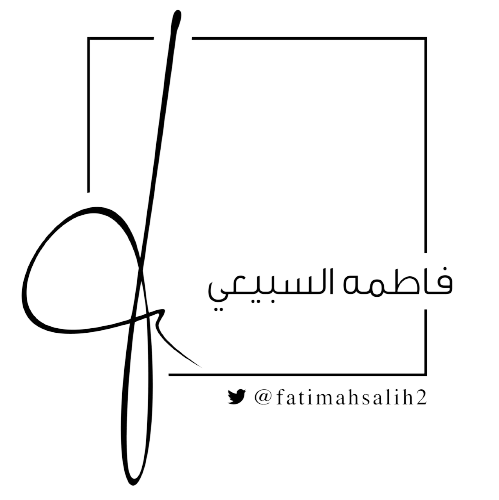 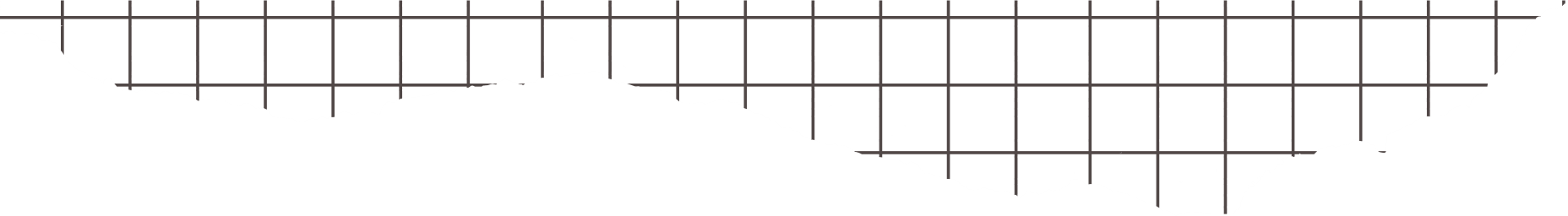 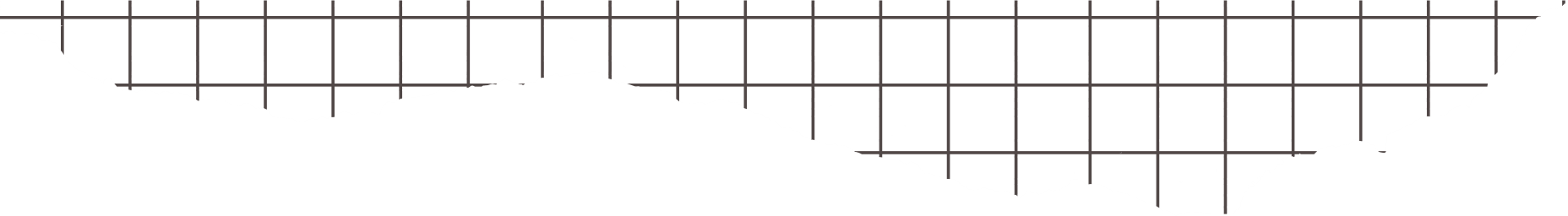 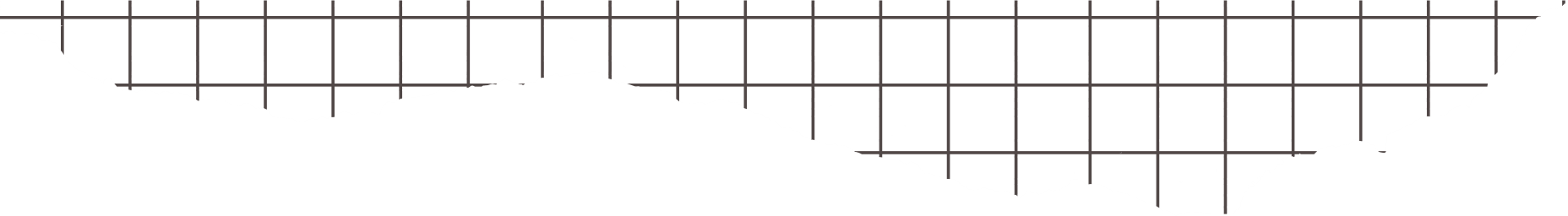 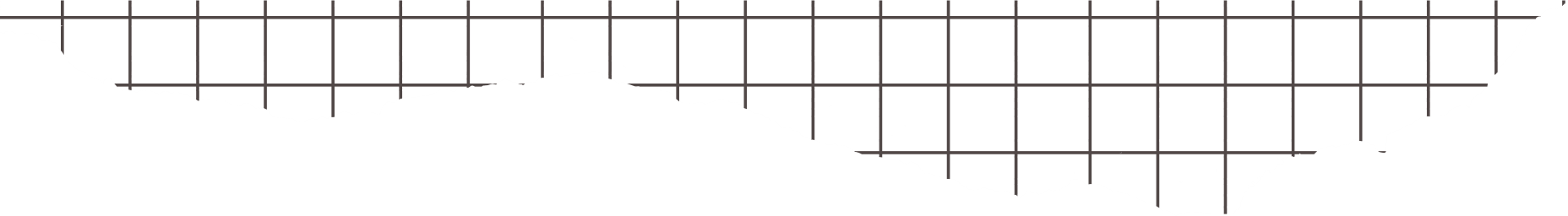 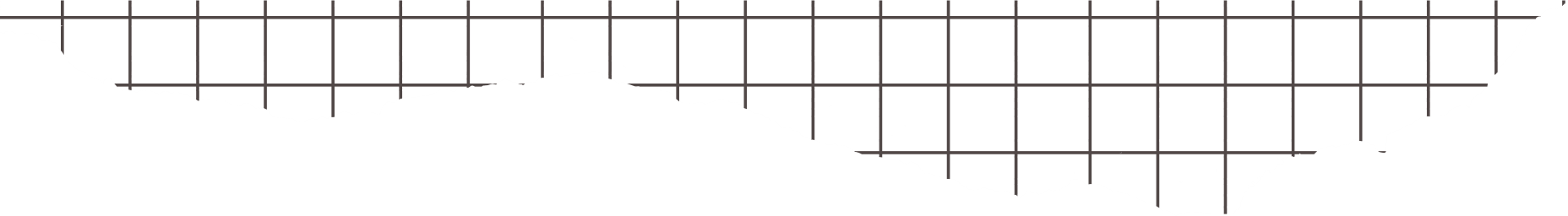 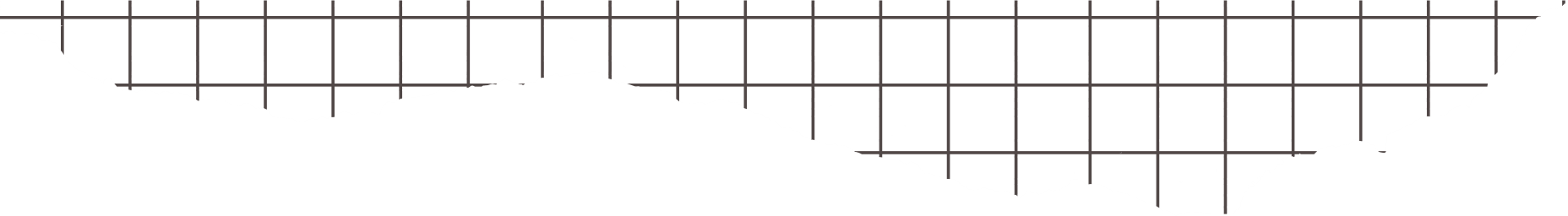 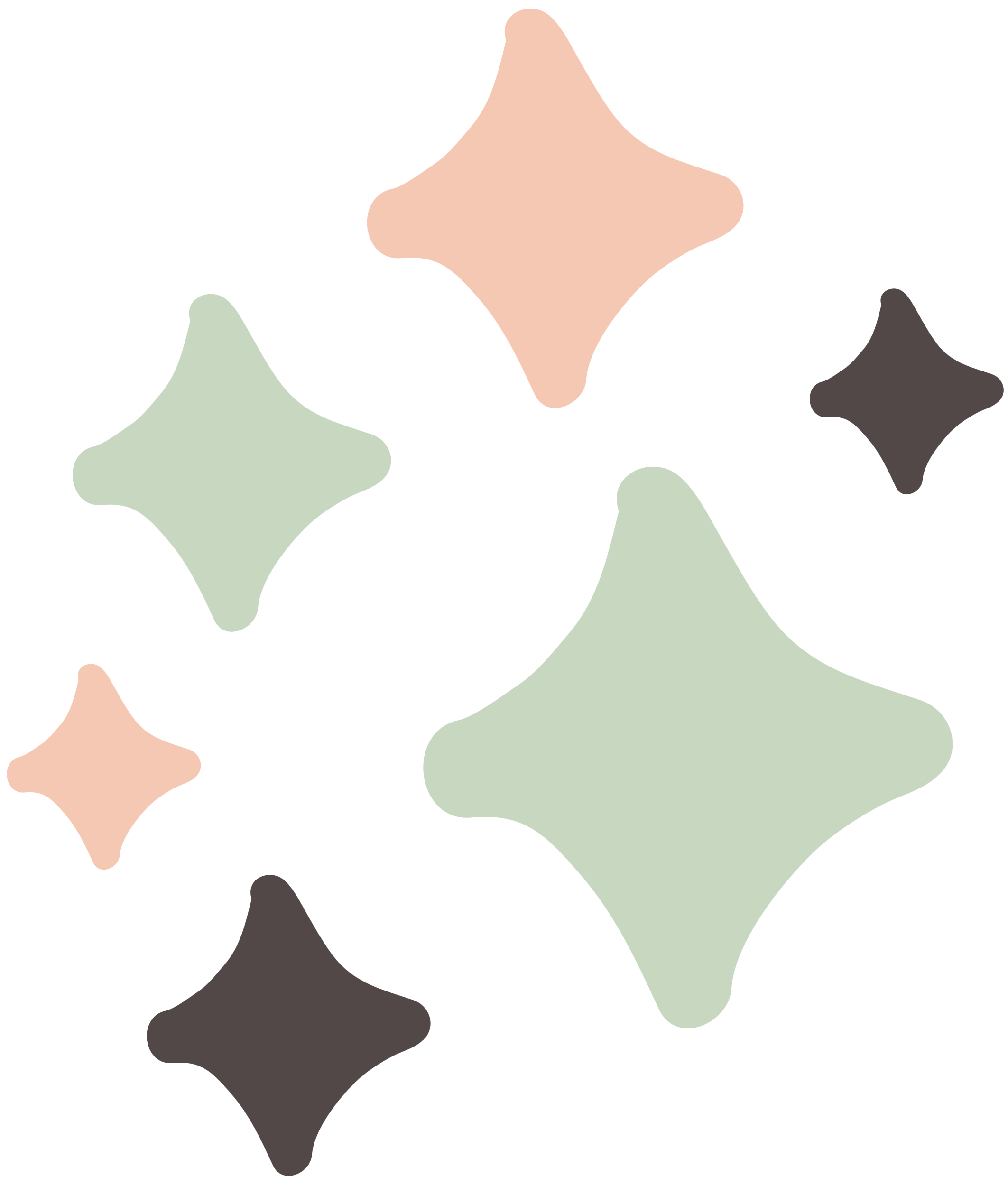 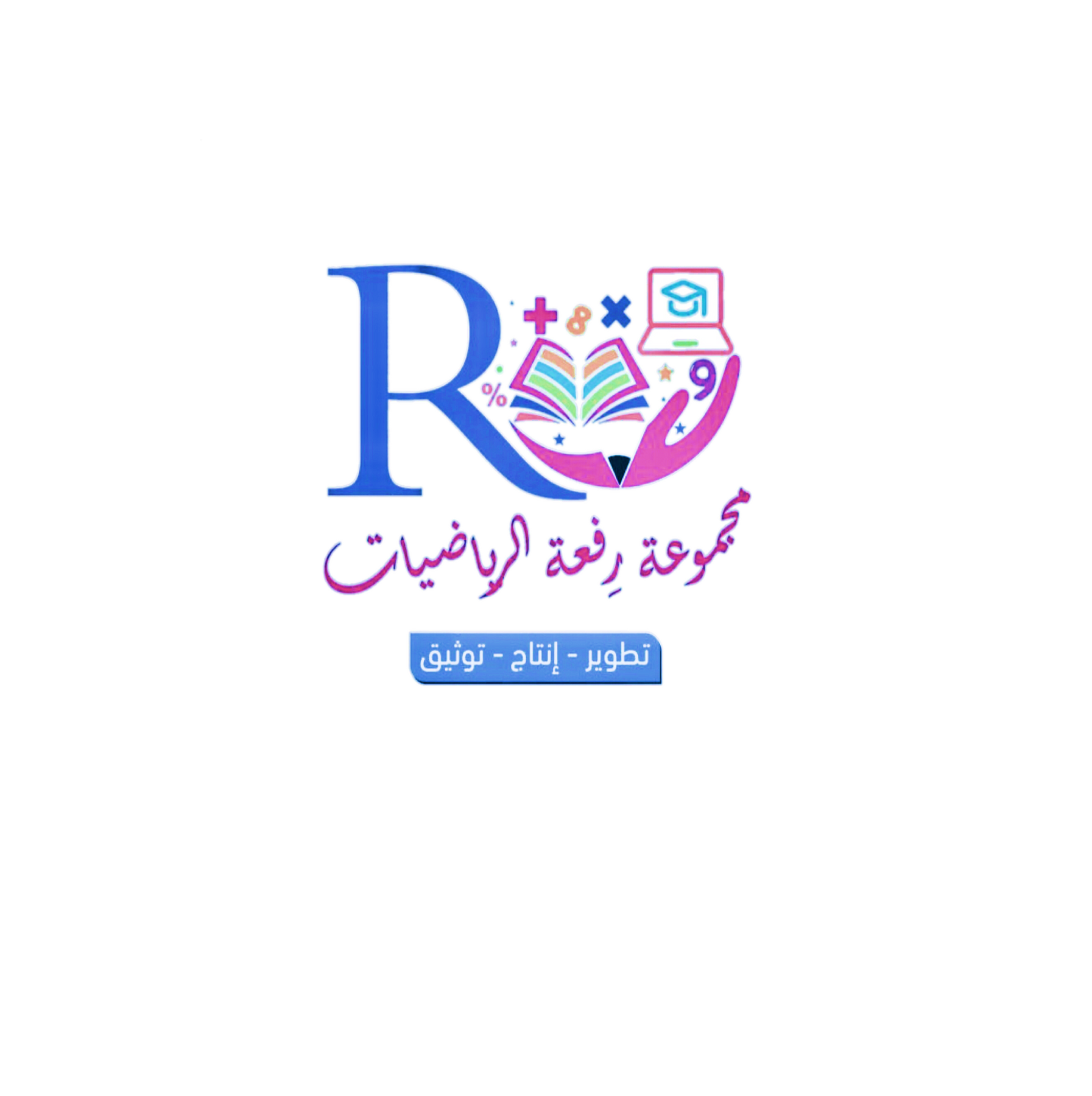 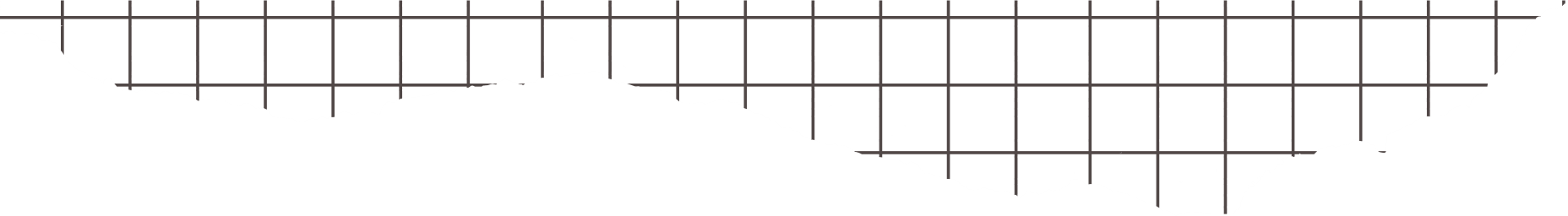 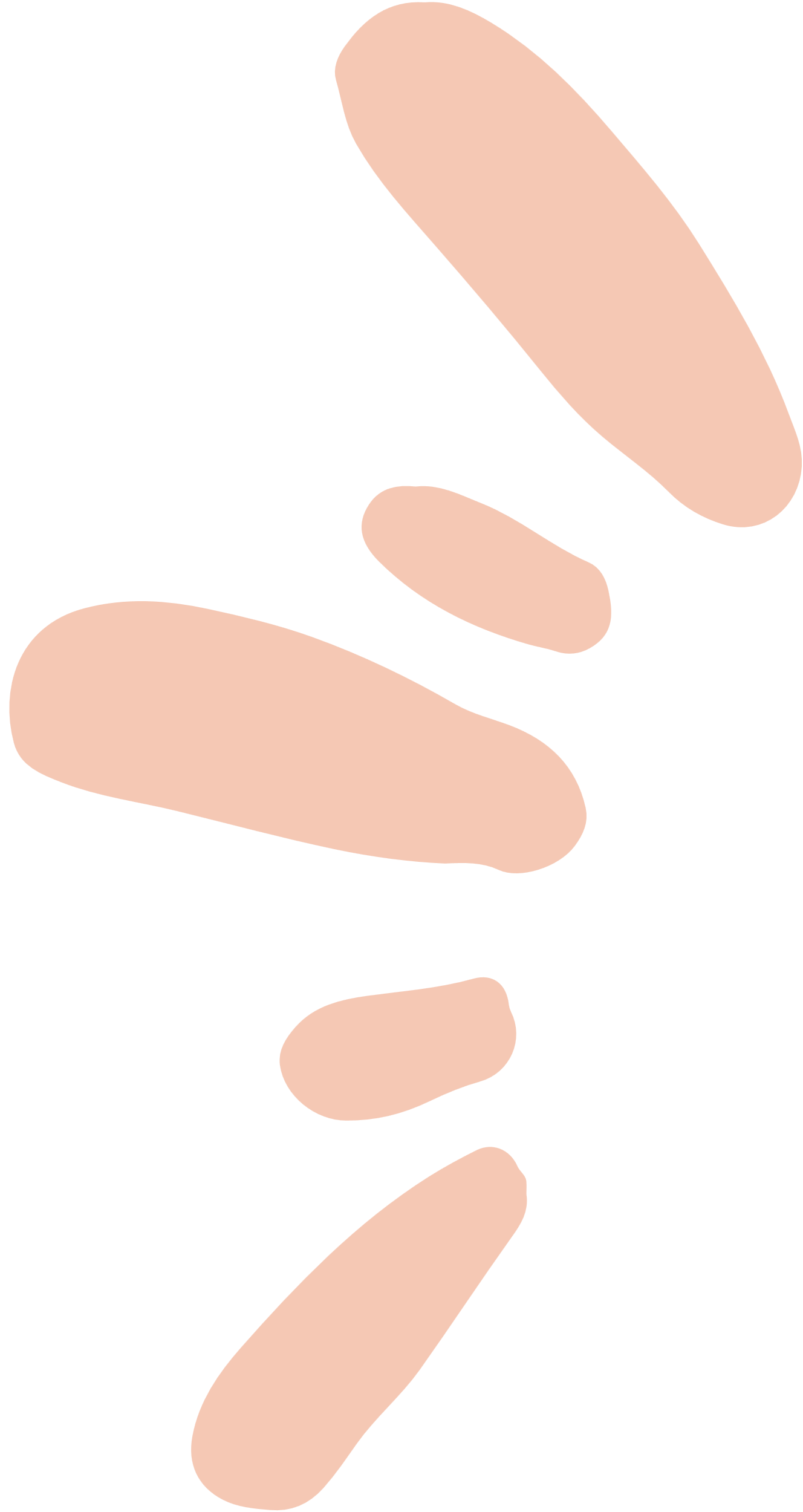 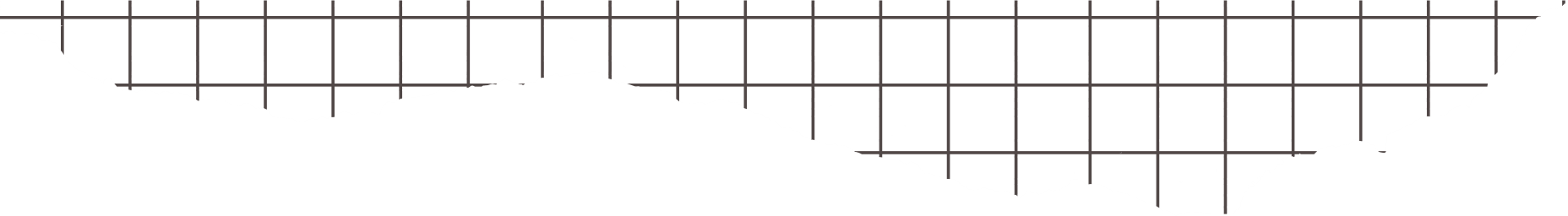 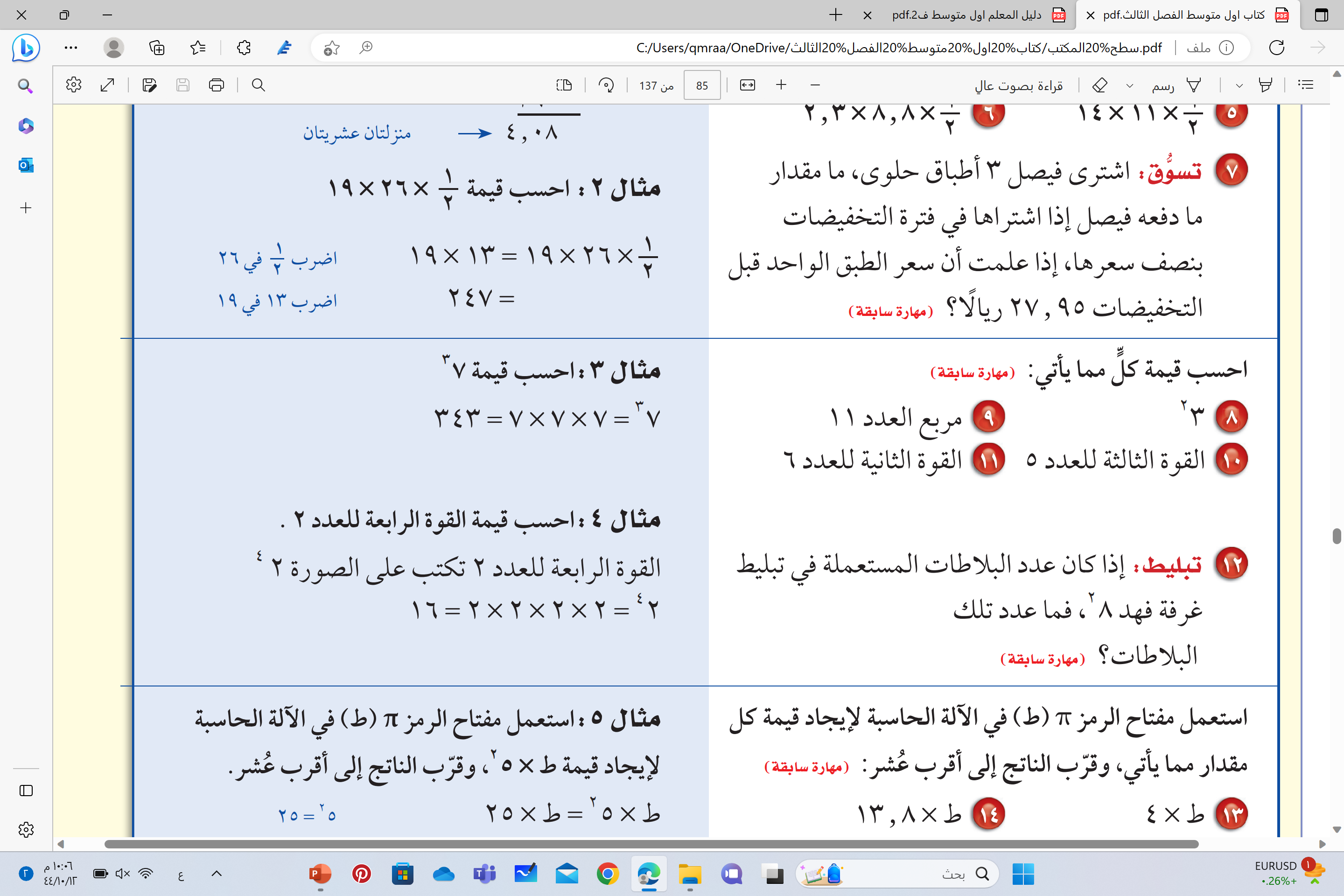 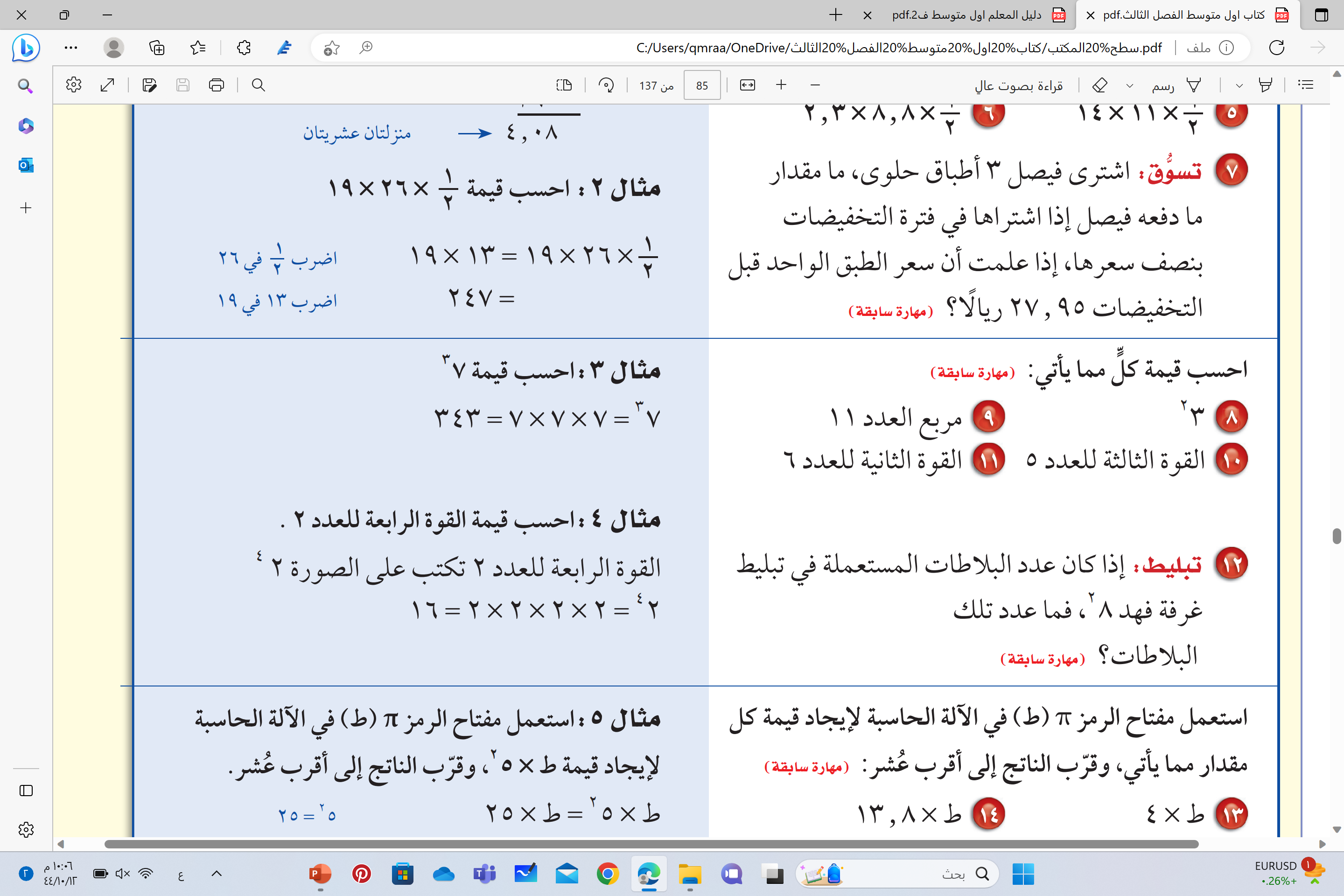 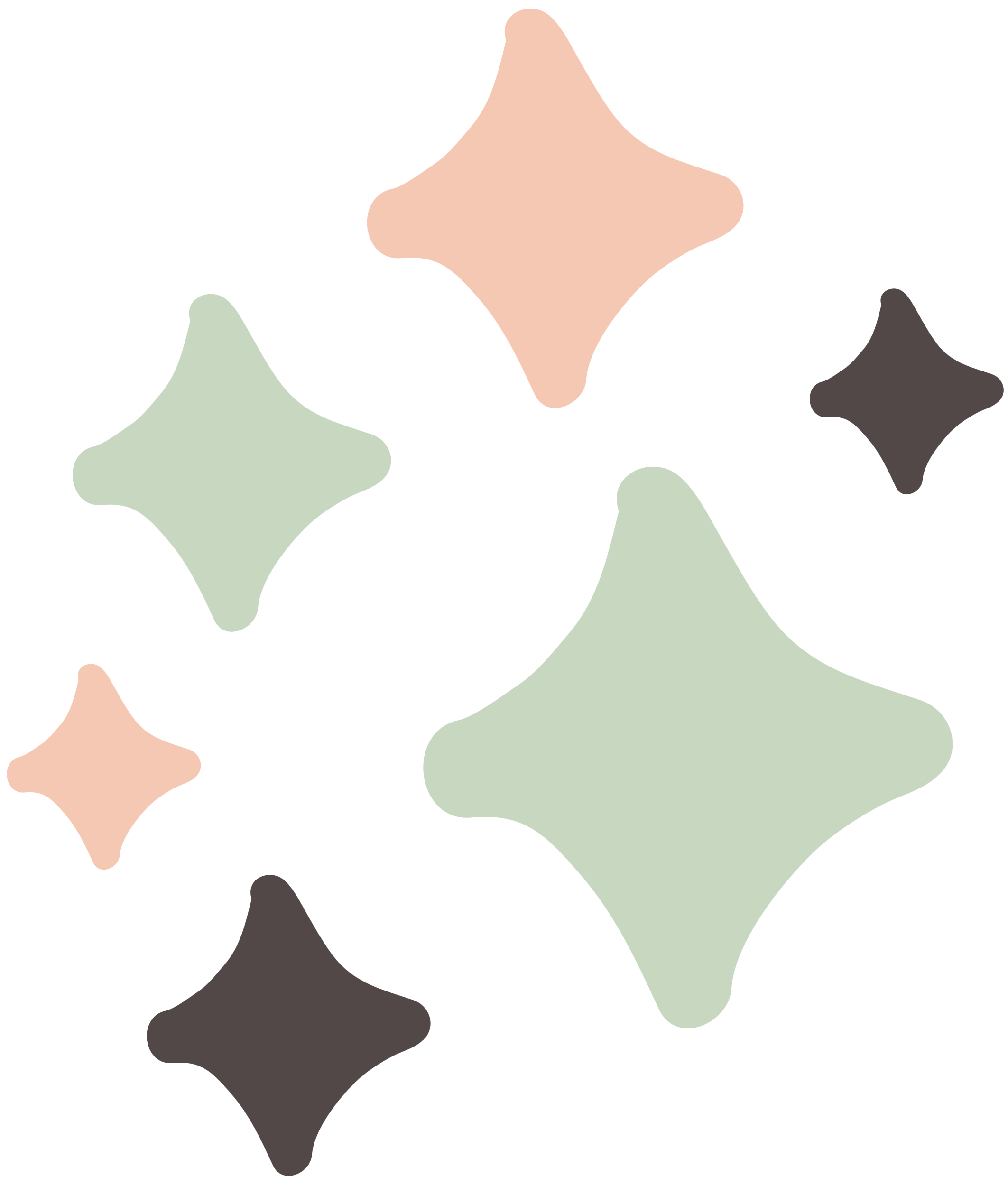 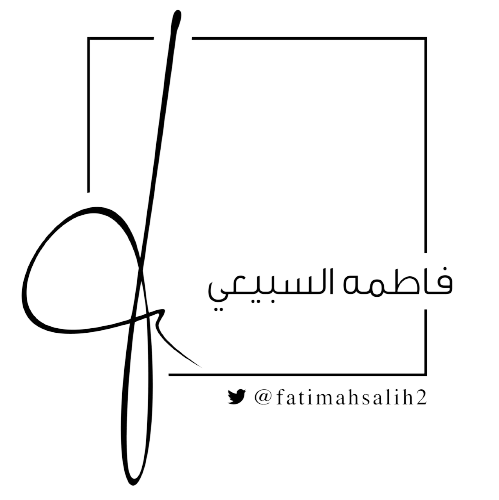 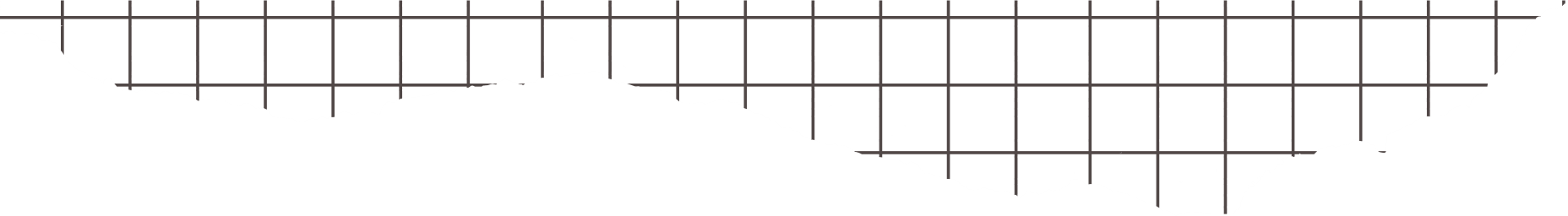 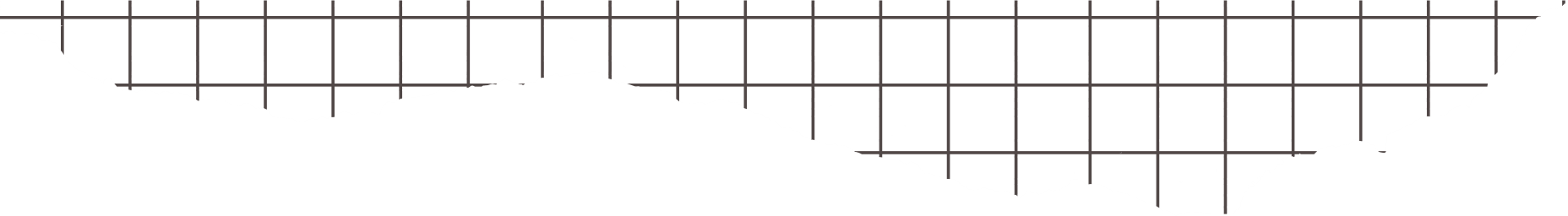 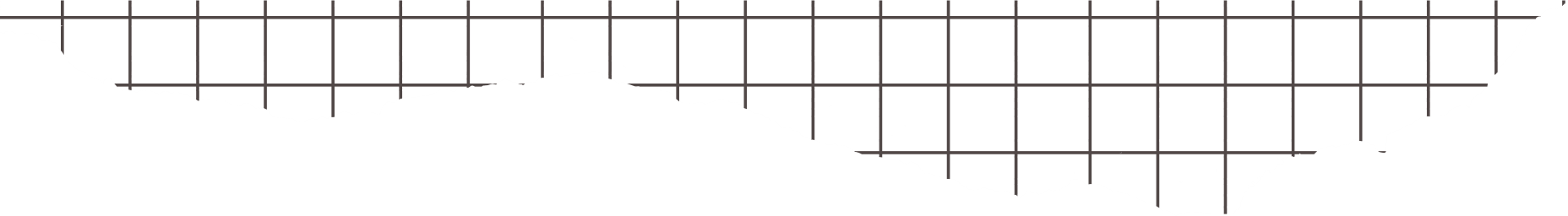 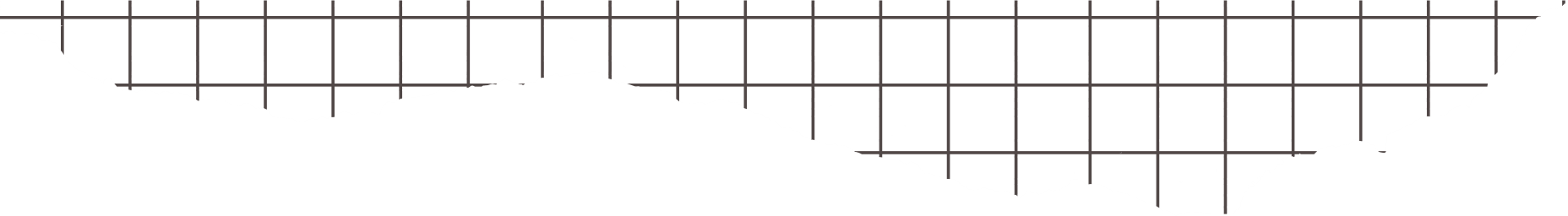 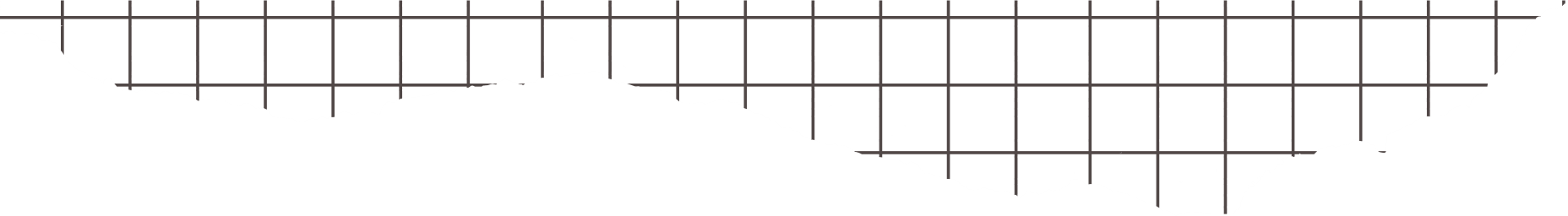 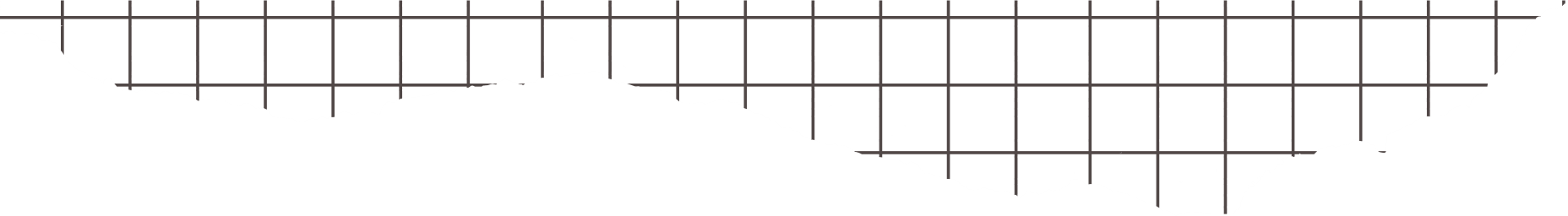 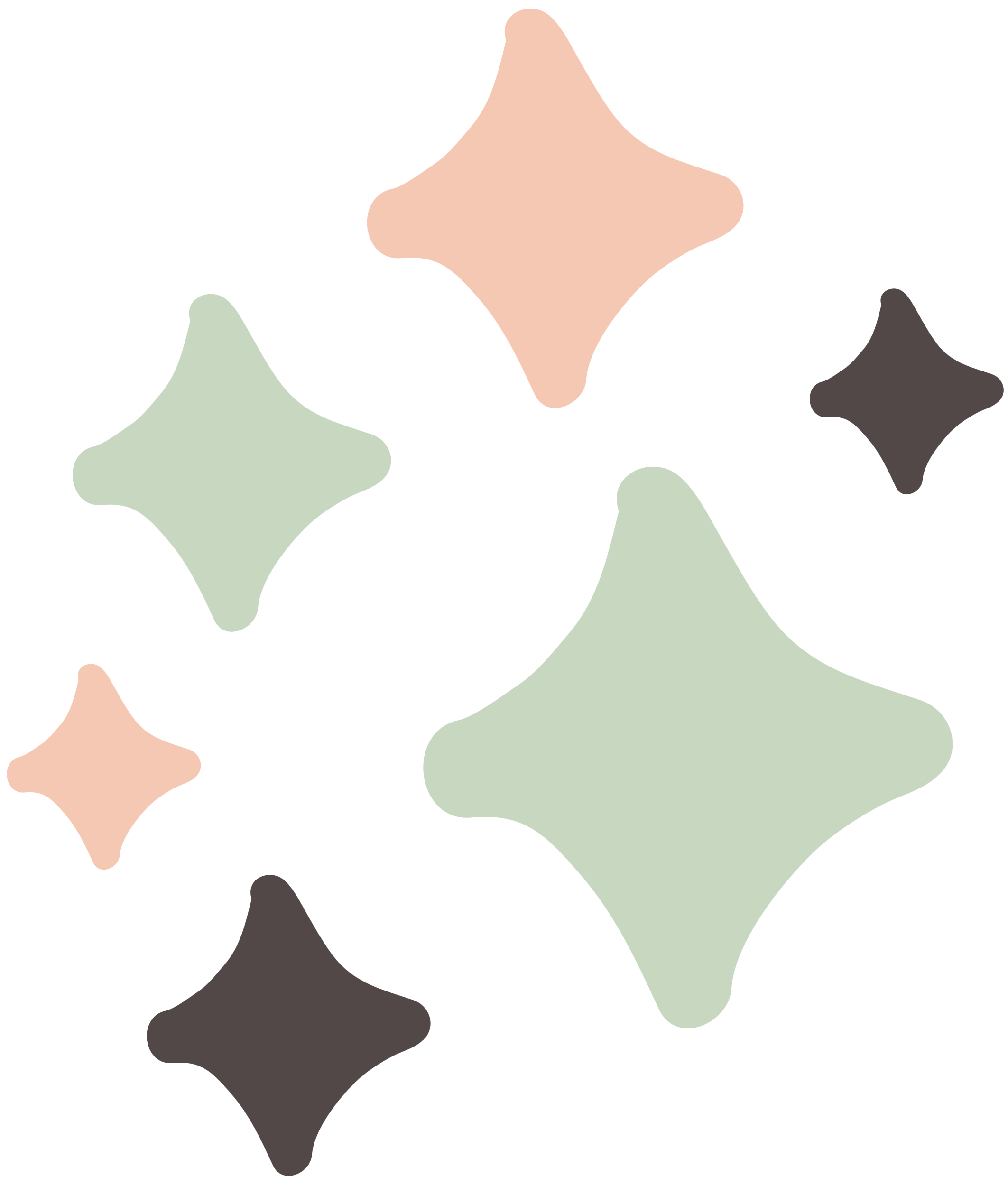 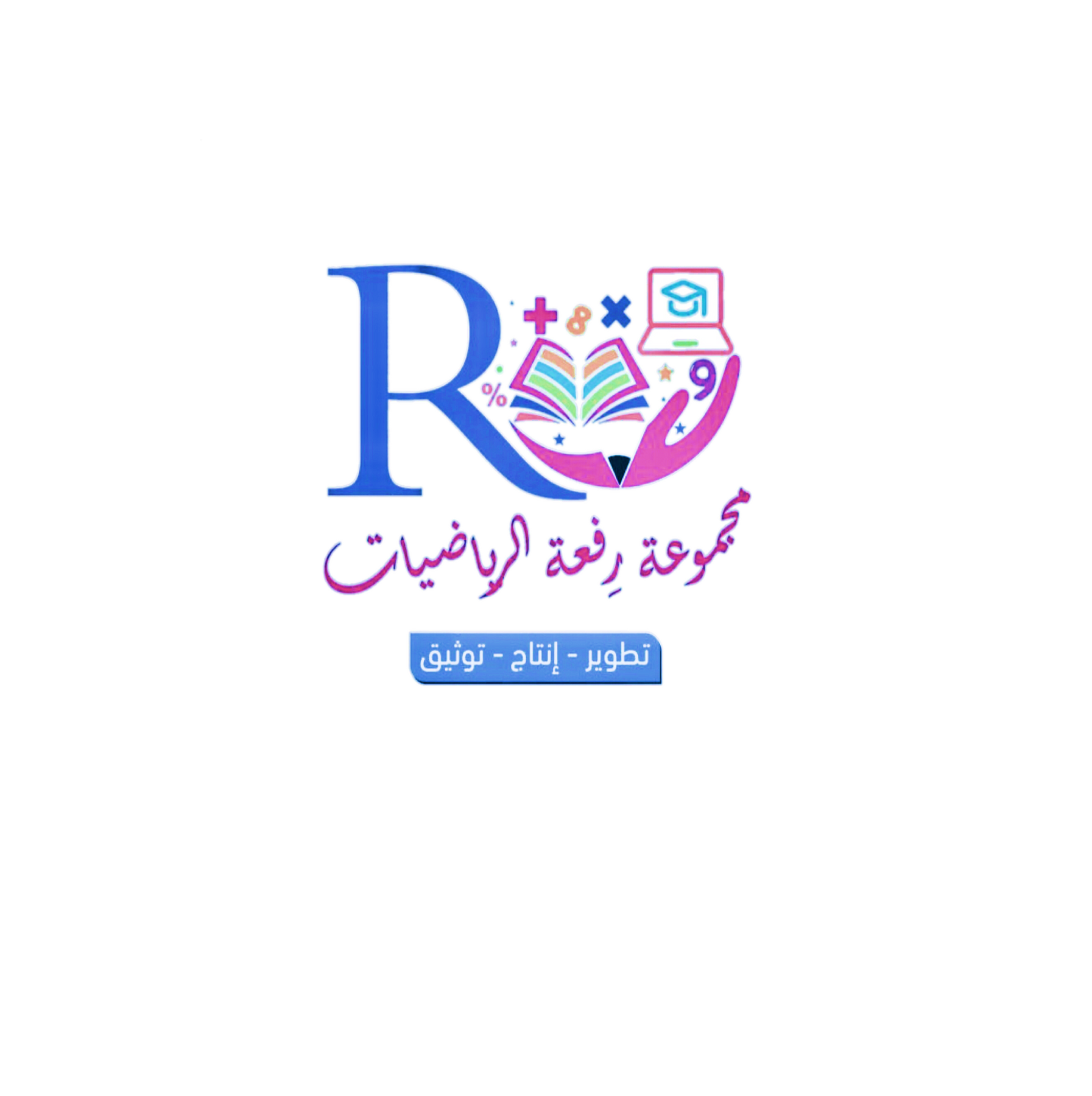 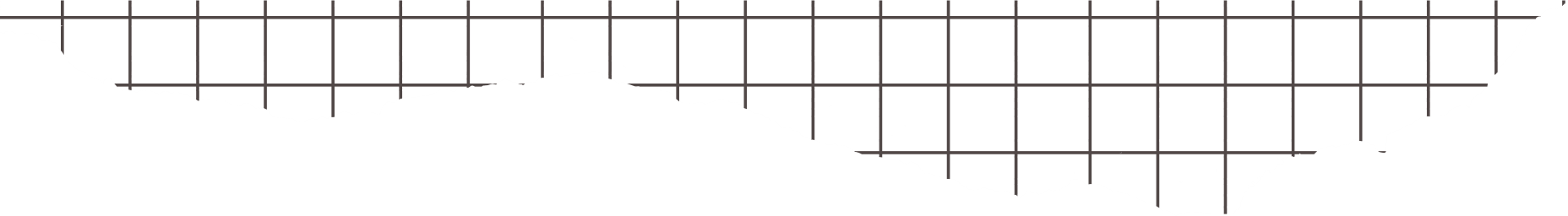 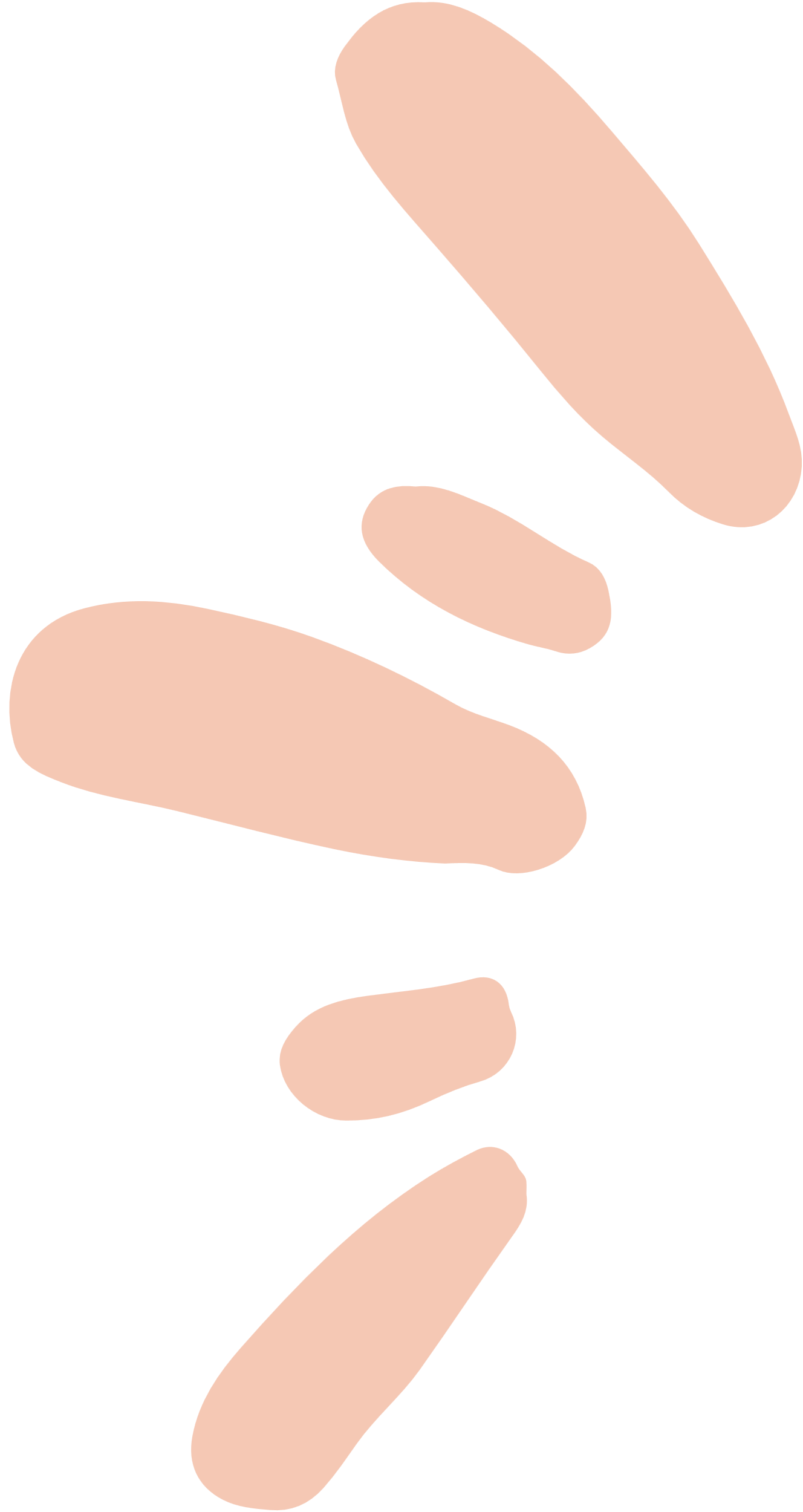 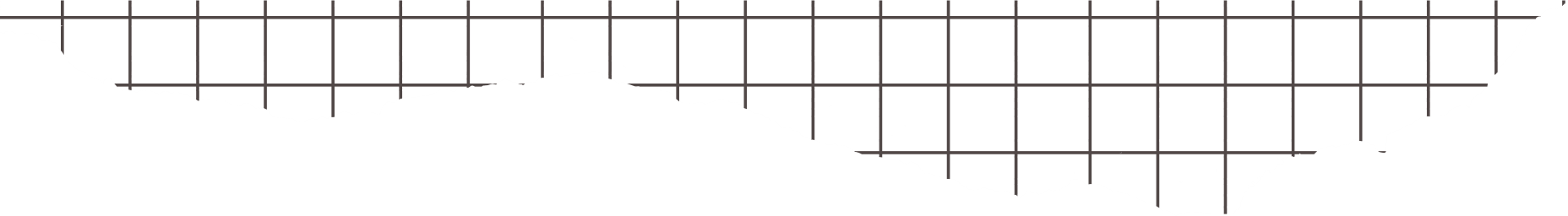 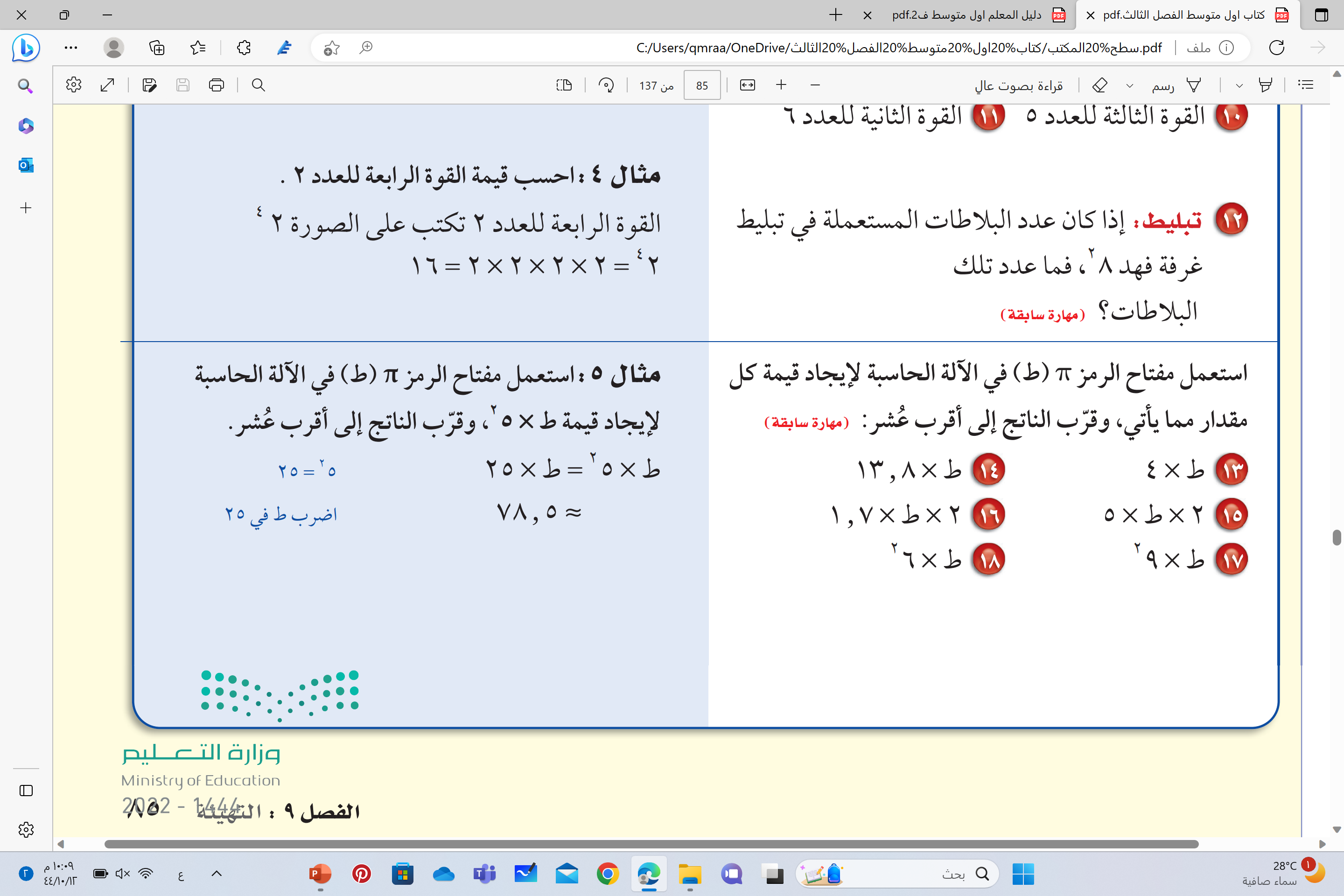 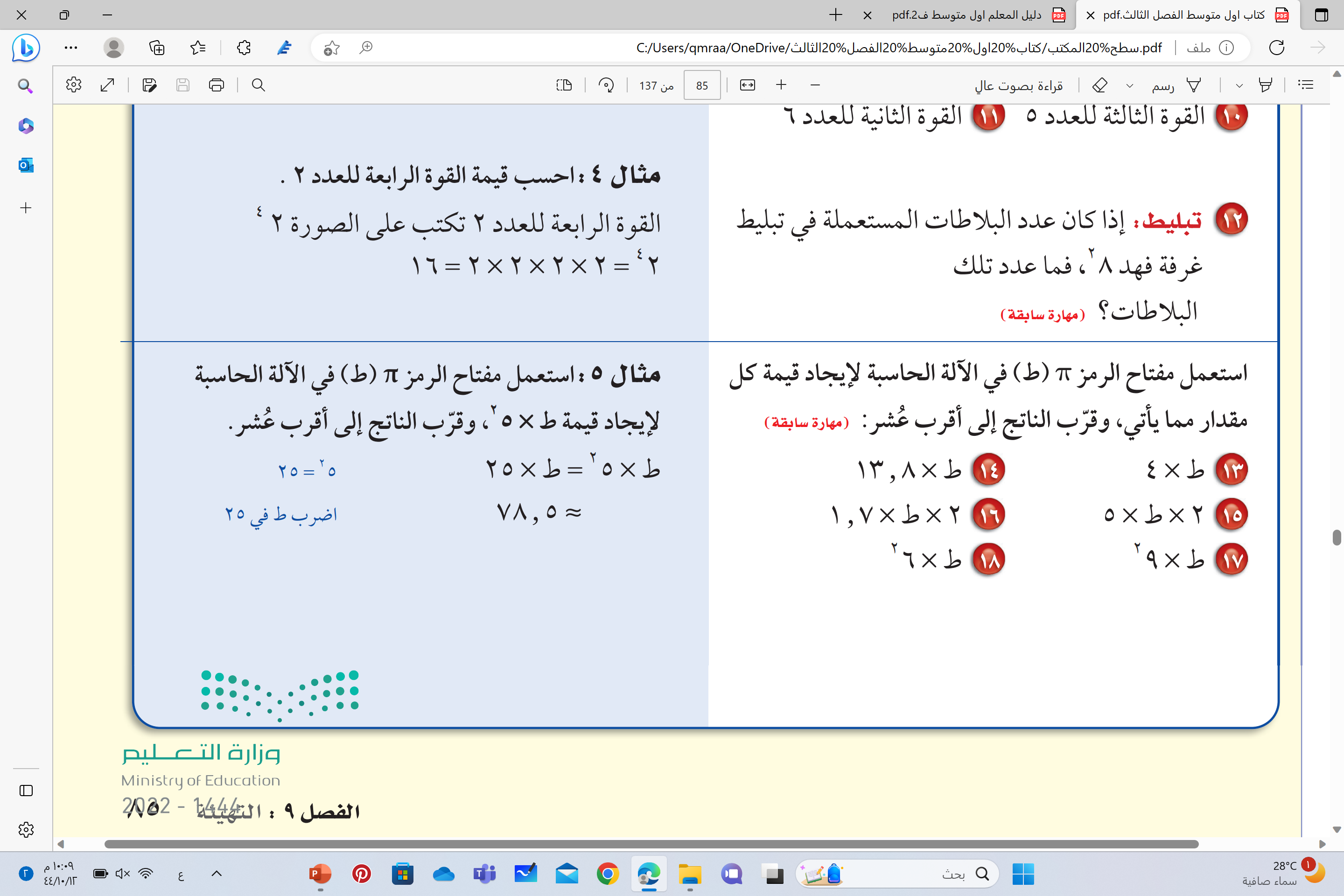 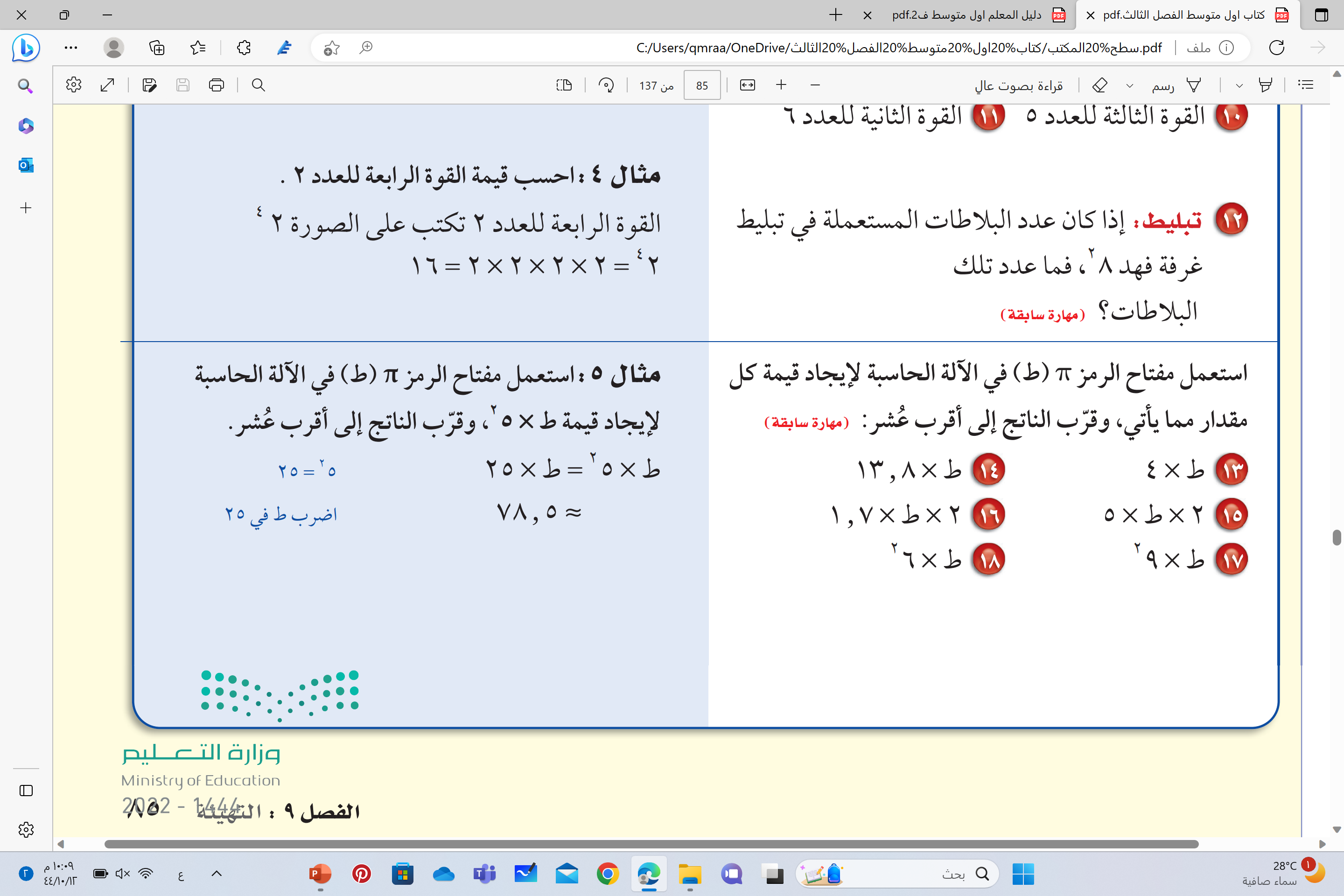 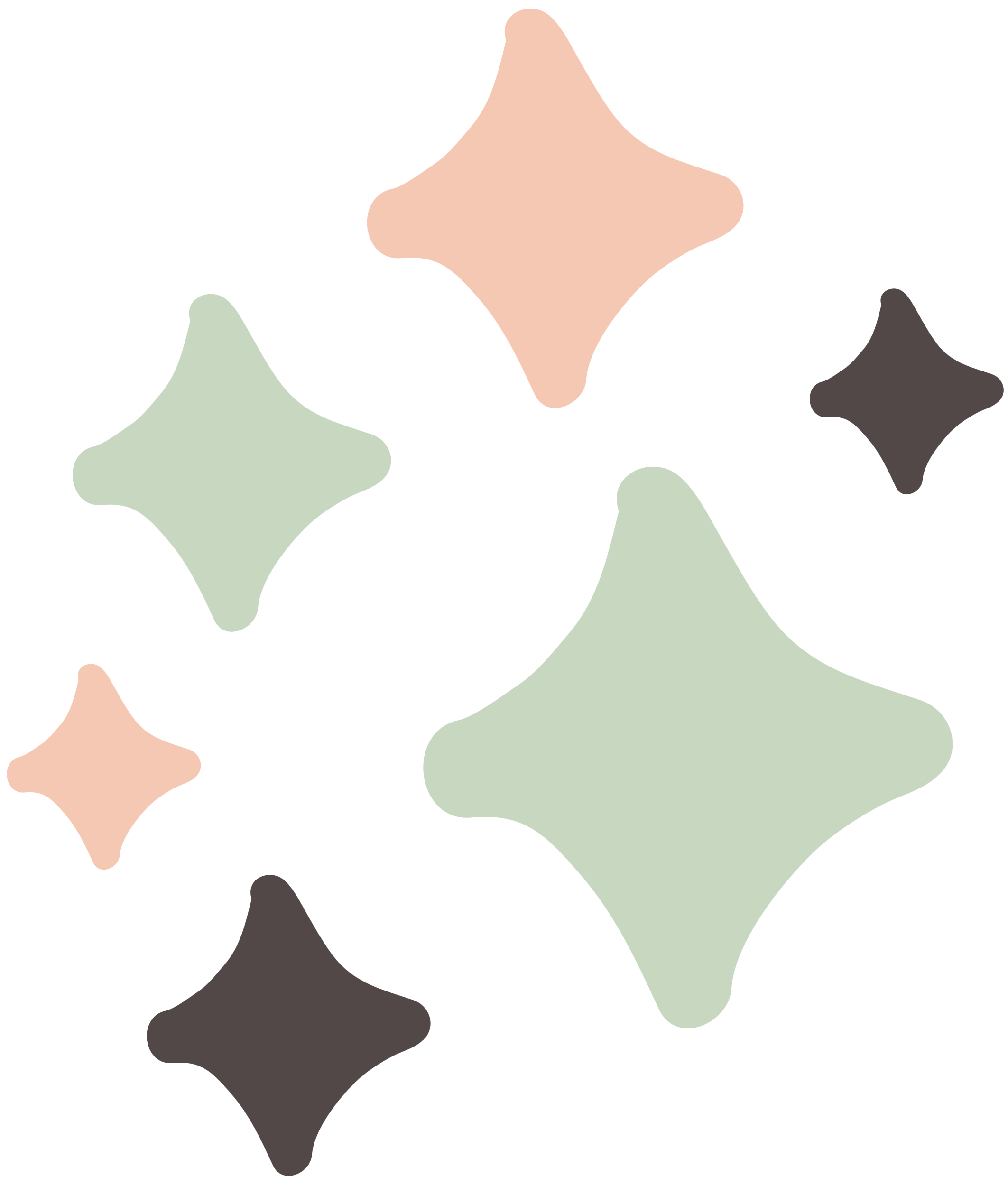 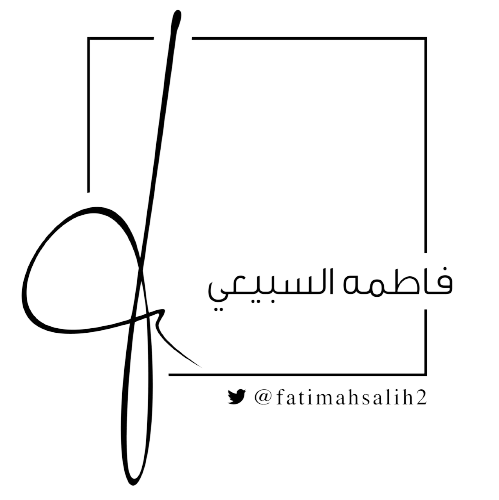 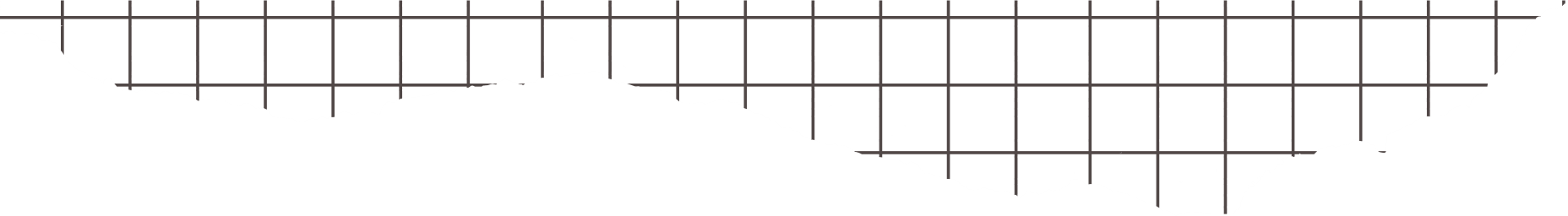 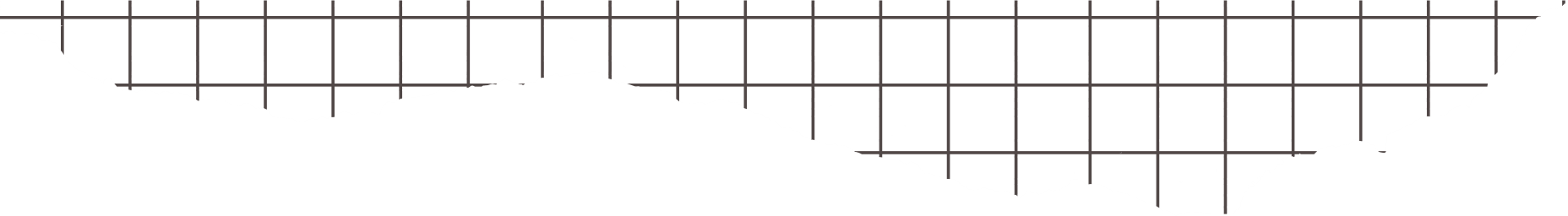 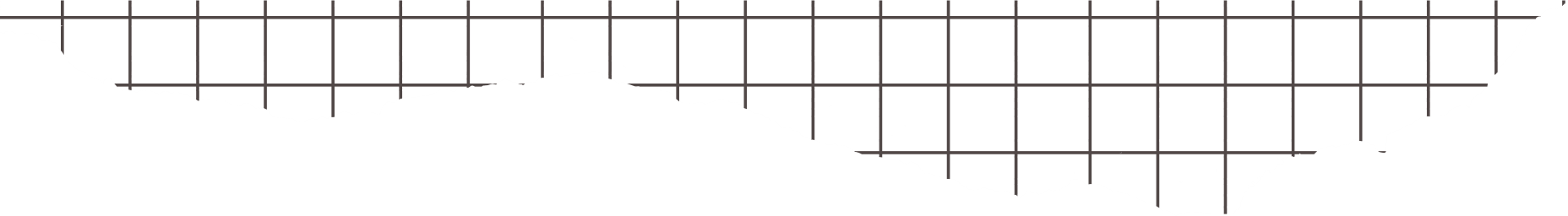 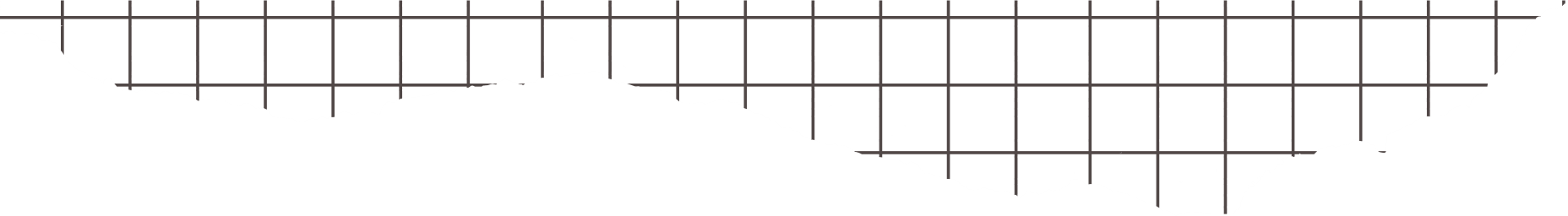 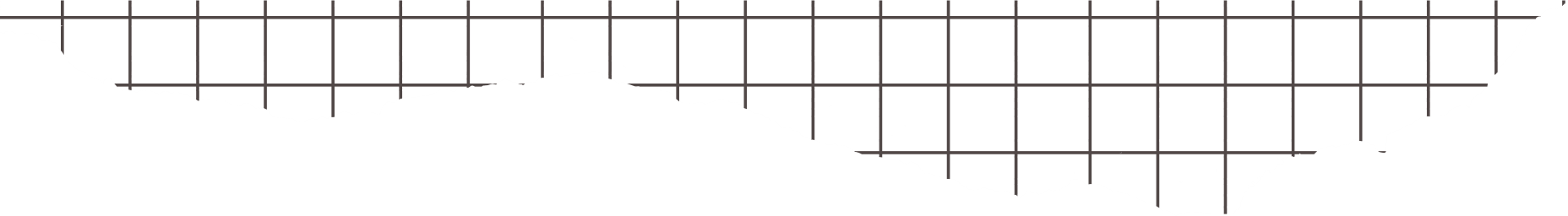 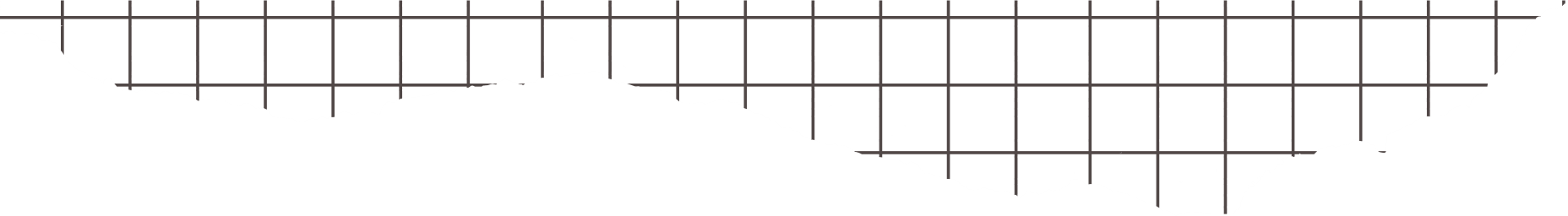 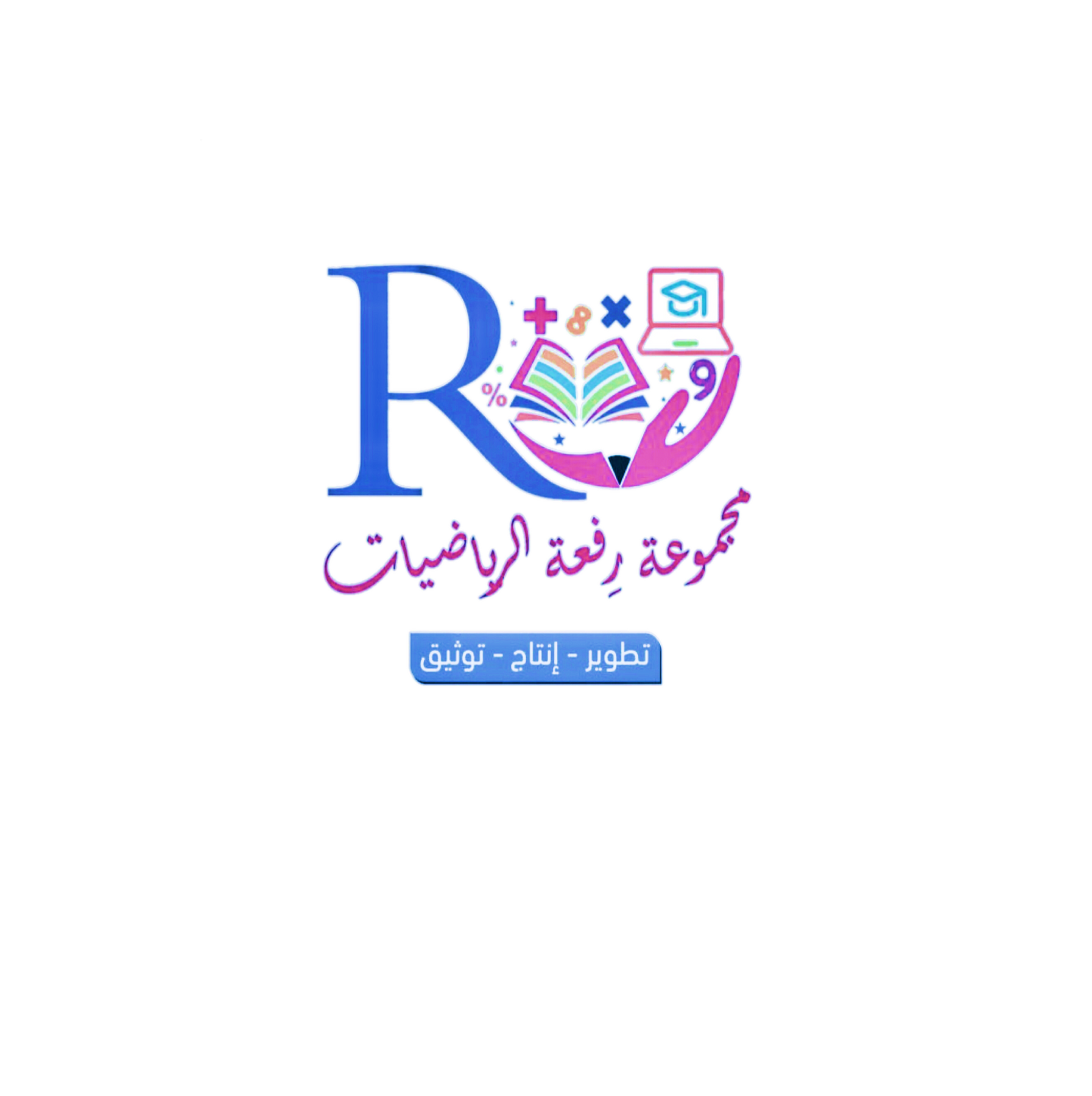 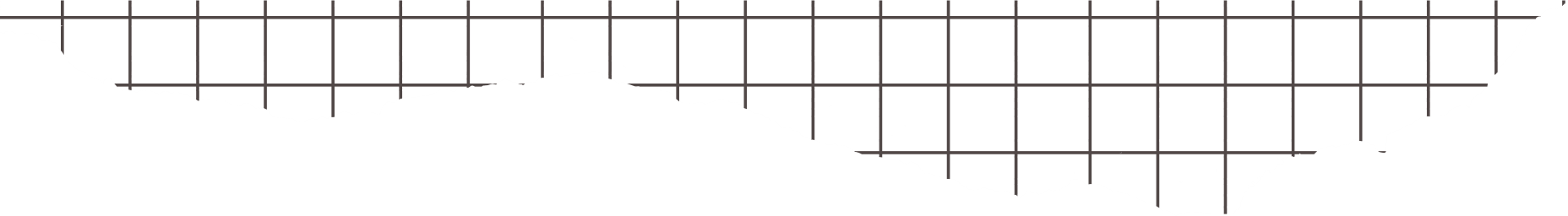 موقع رفعة التعليمية
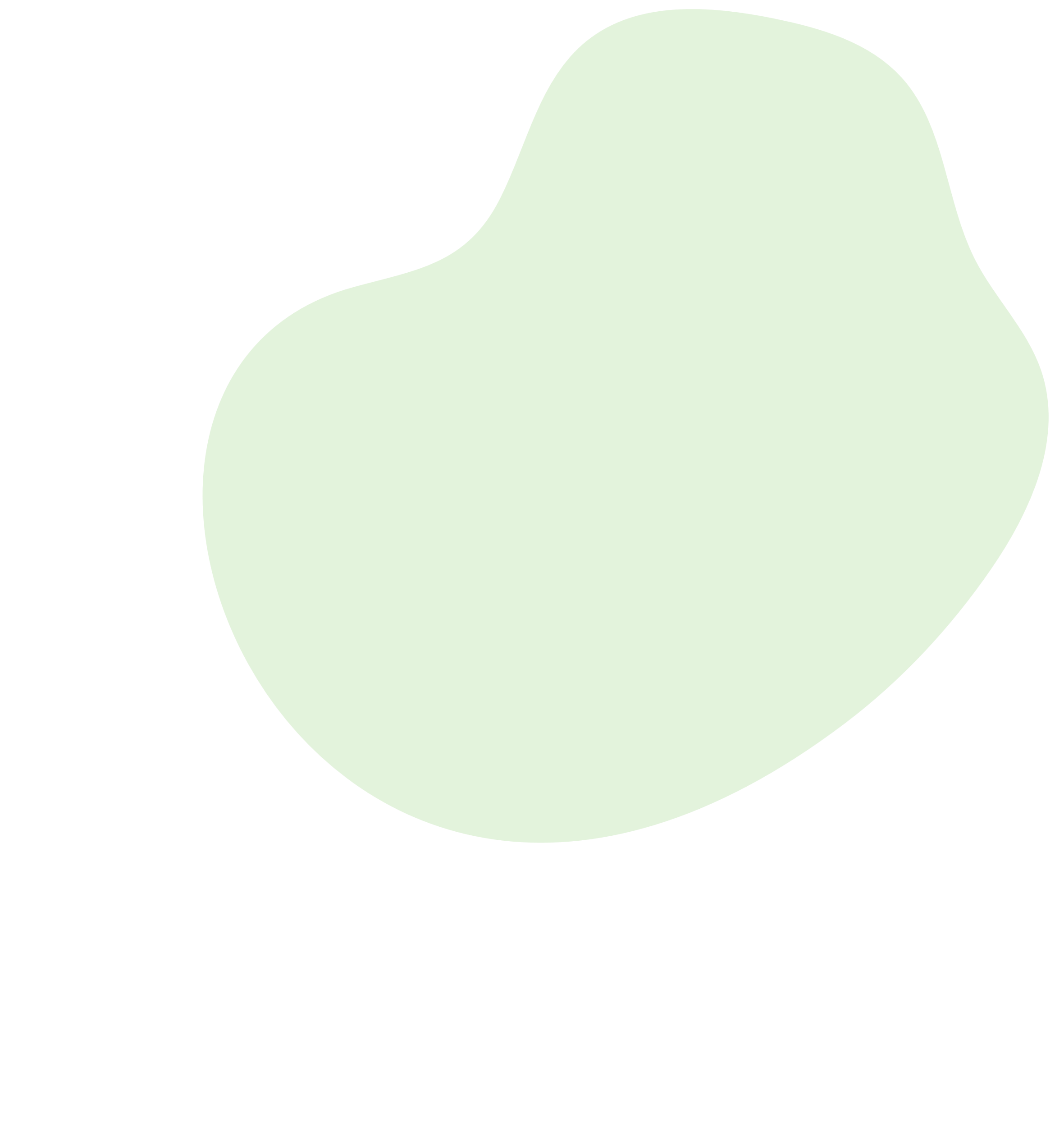 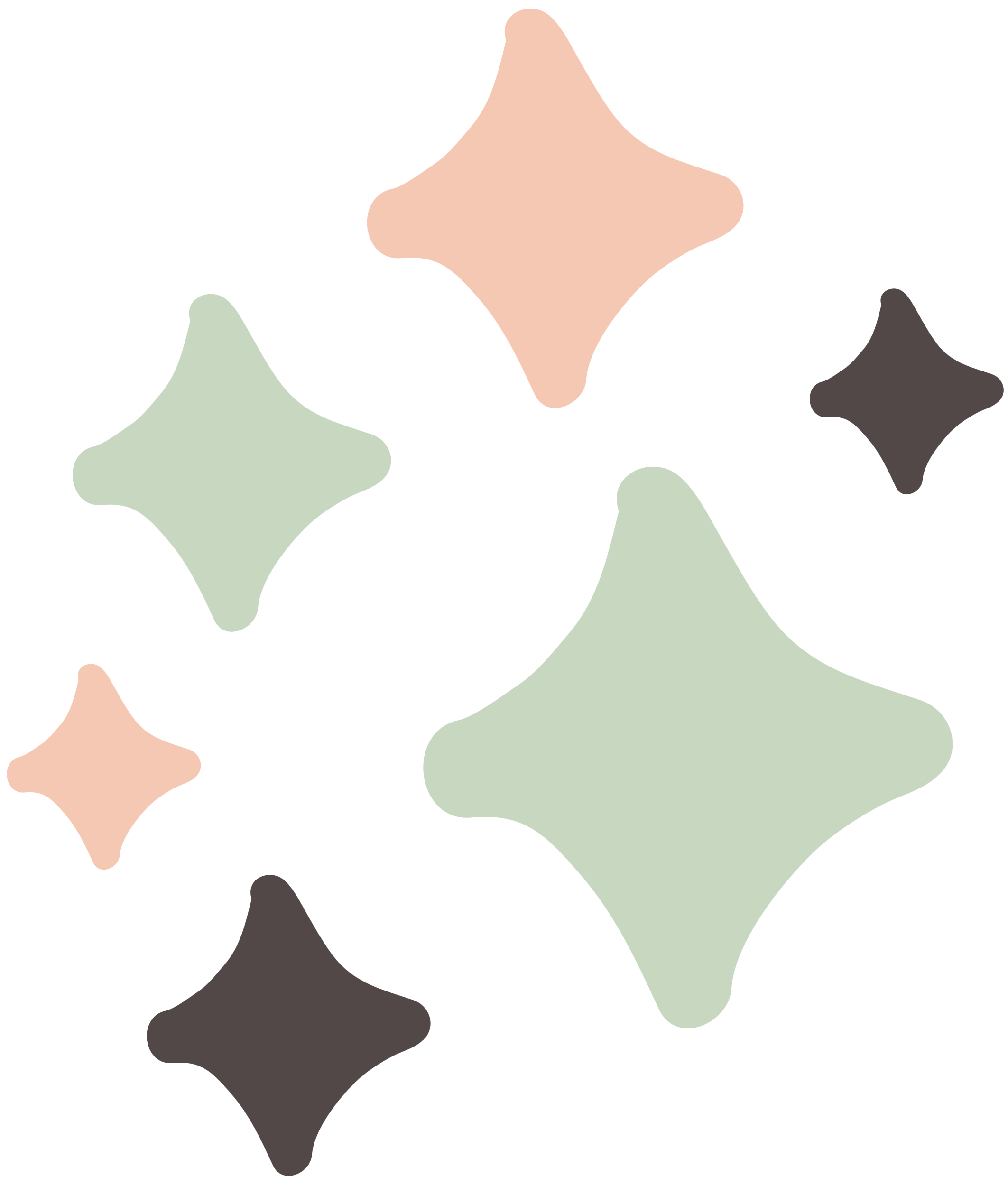 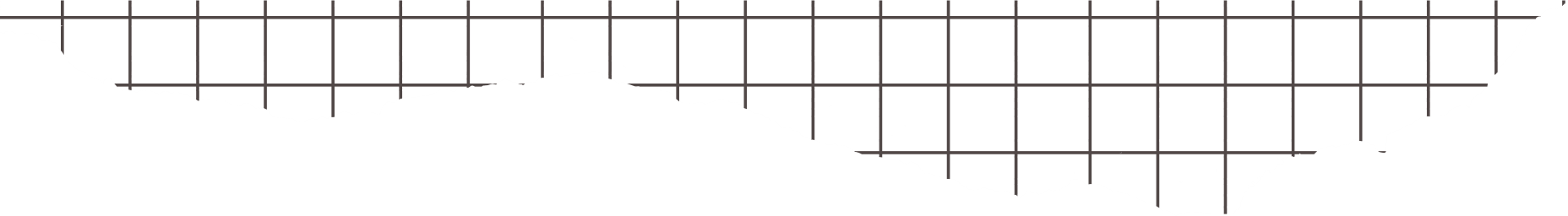 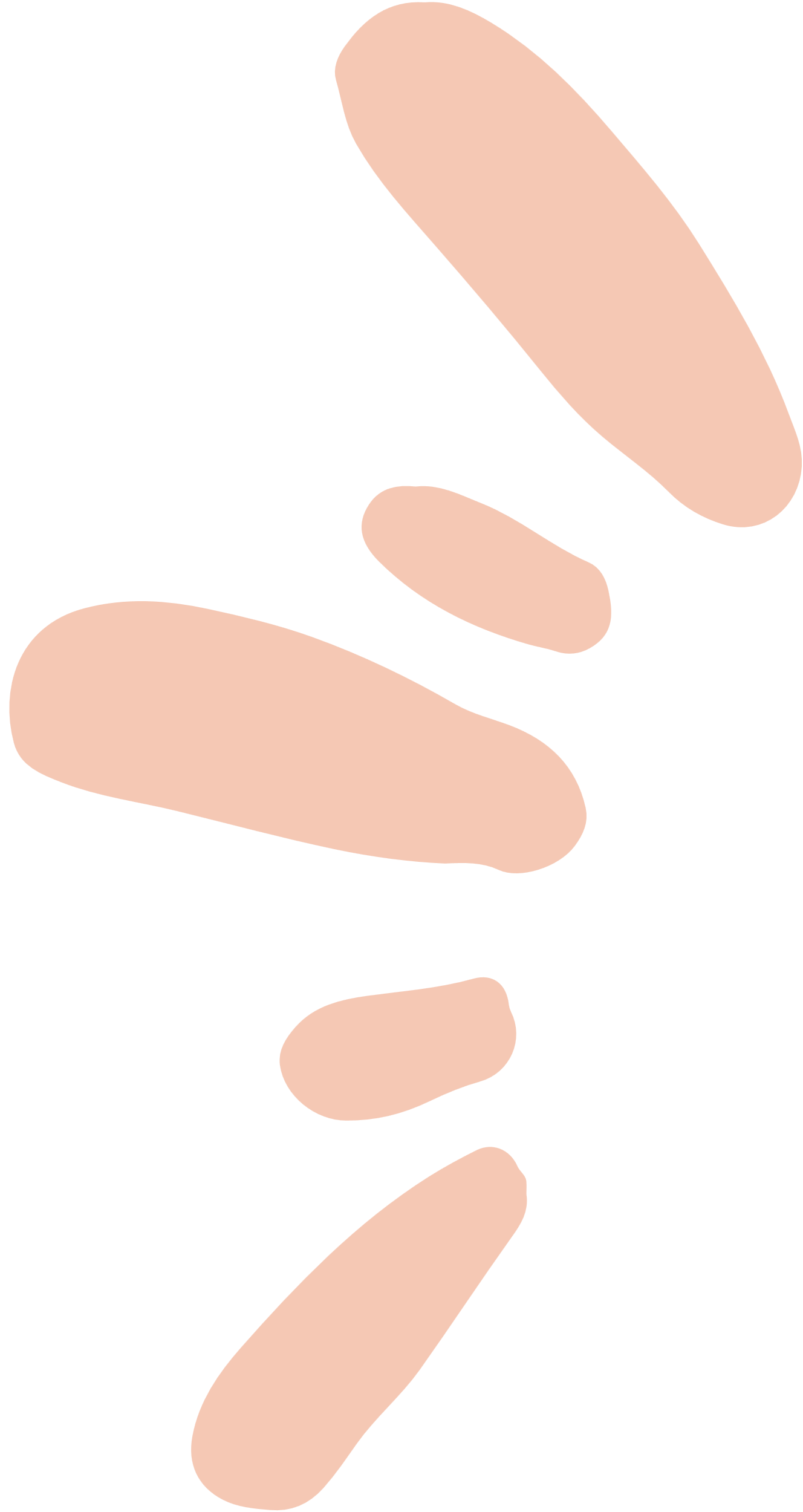 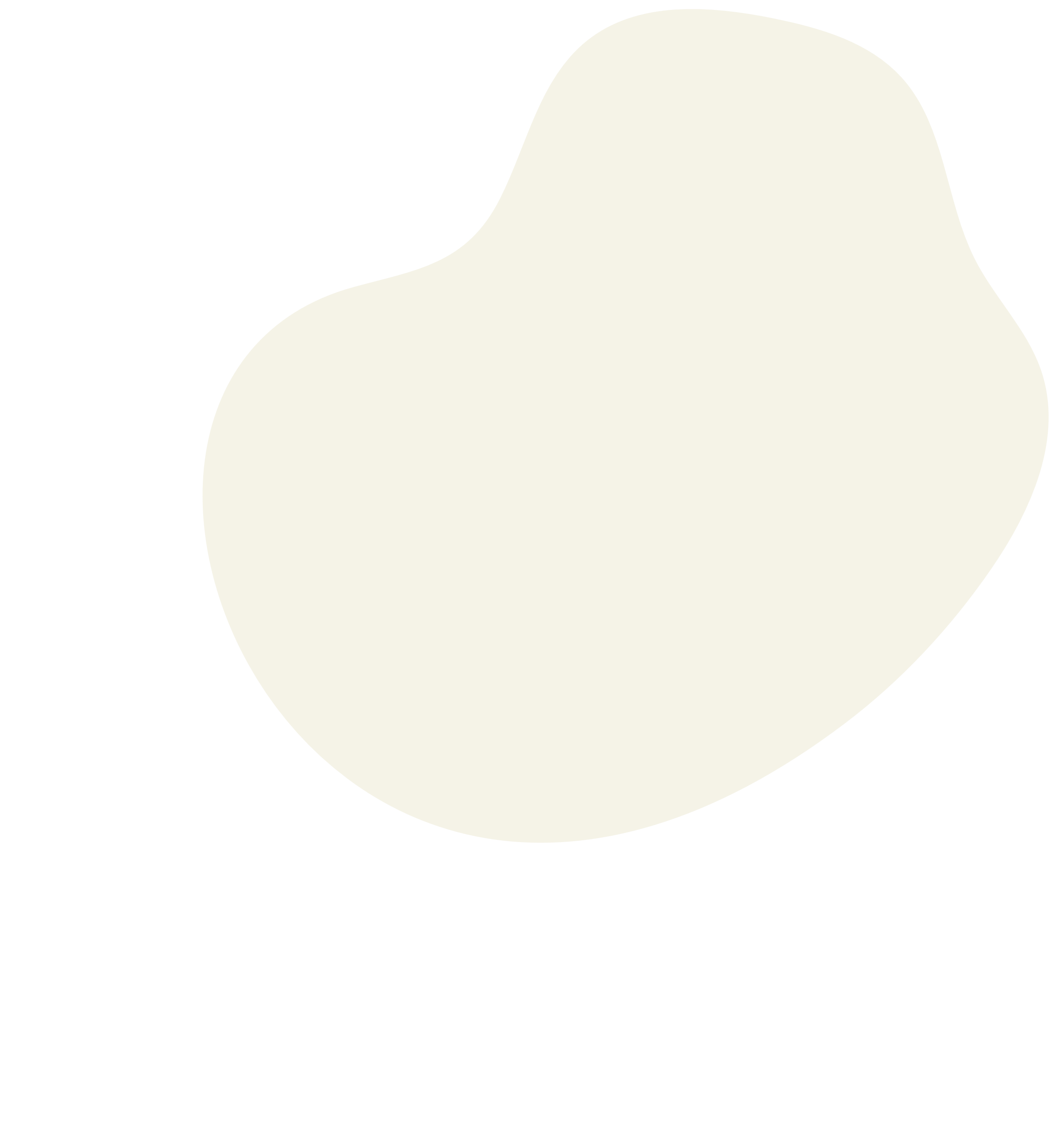 الواجب
منصة مدرستي
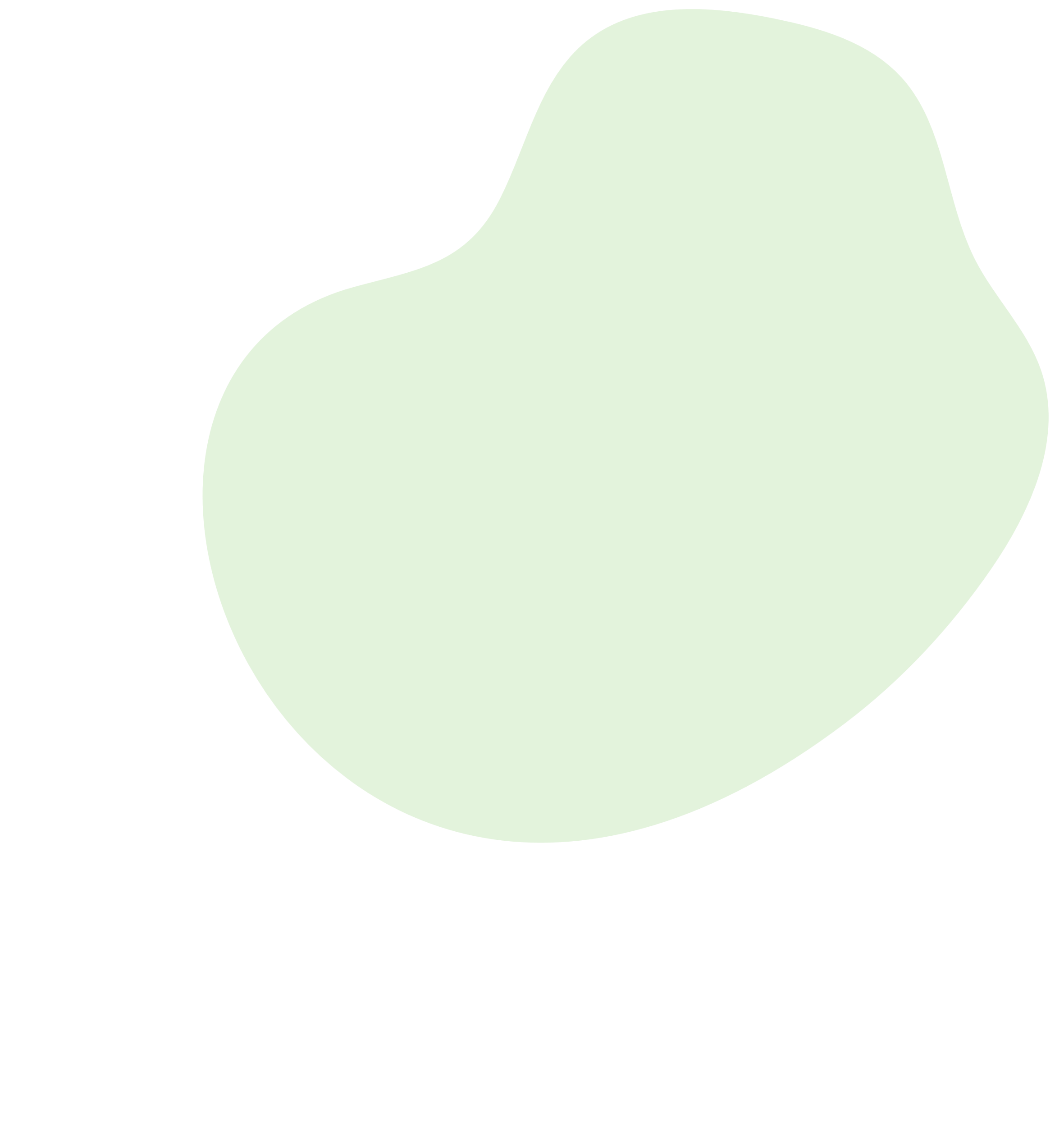 قناة تيليجرام
أ / فاطمه صالح السبيعي
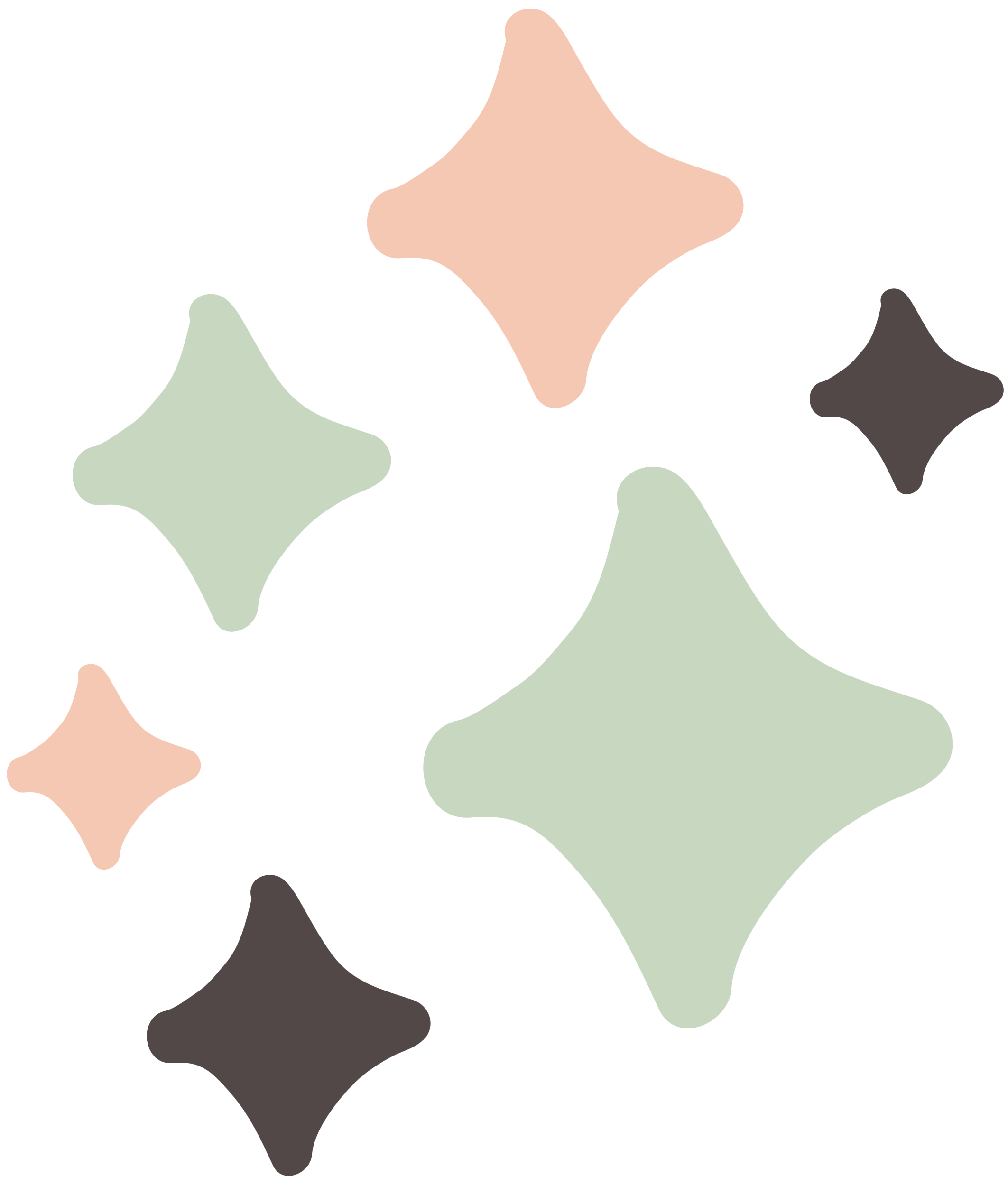 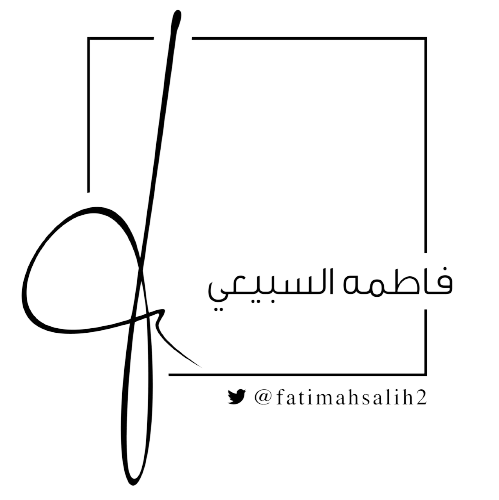 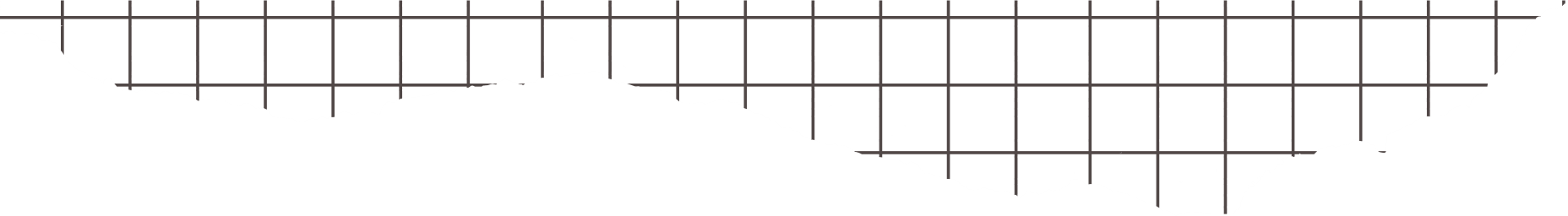 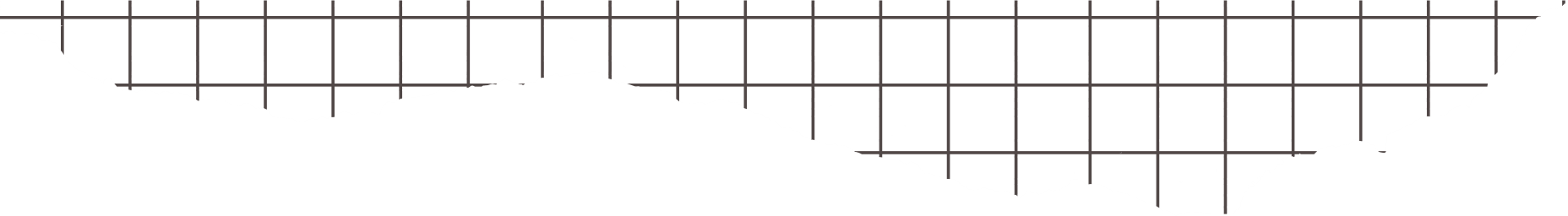 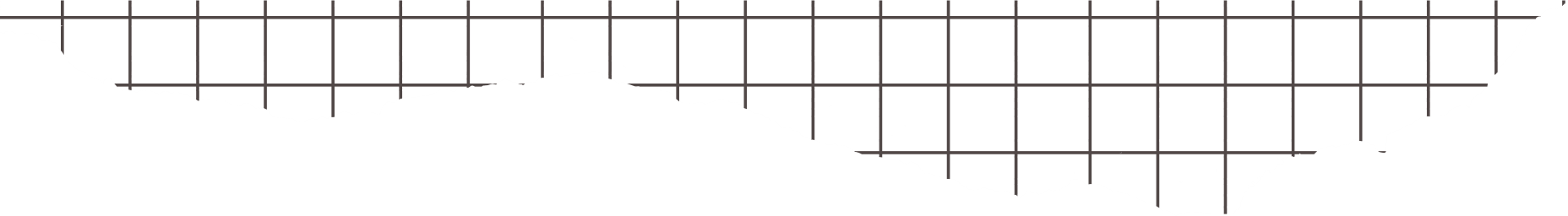 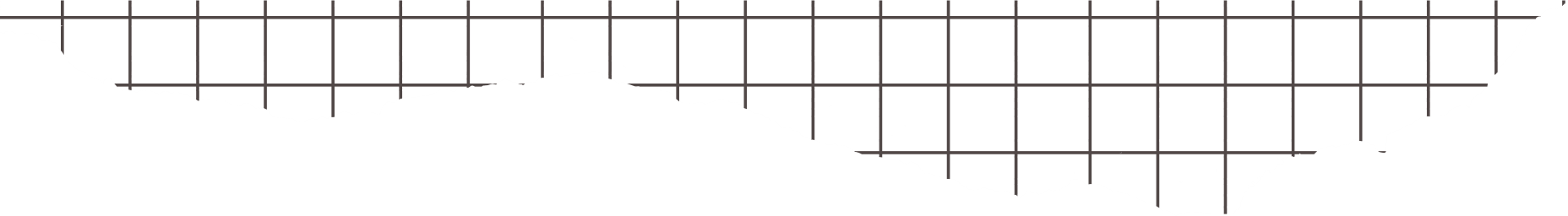 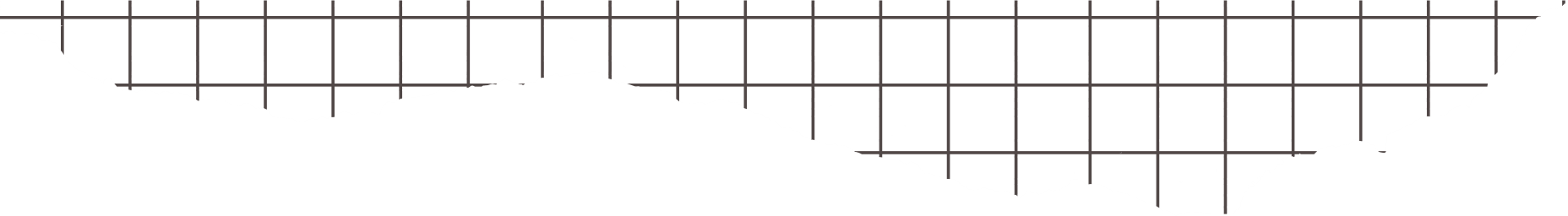